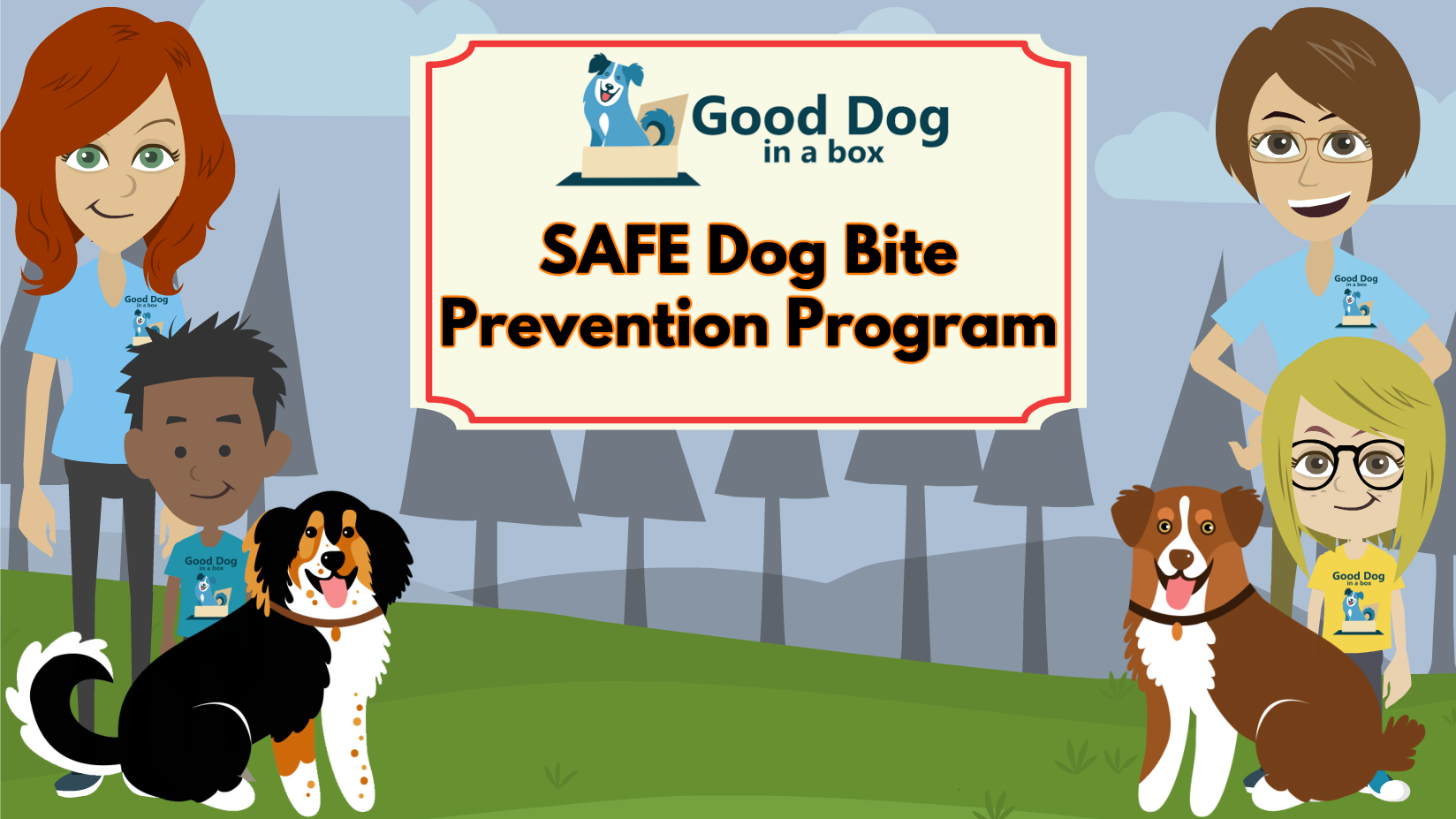 Presented by the Vermont Veterinary Medical Association
[Speaker Notes: Hello, my name is Dr Lisa Nelson and I am  veterinarian.  Thank you for inviting me today and welcome to the  SAFE Dog Bite Prevention program. How many of you have dogs in your family?]
Dogs make wonderful friends…but we have to learn how to be safe around them
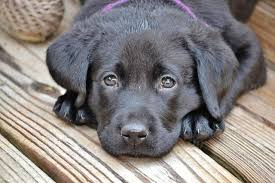 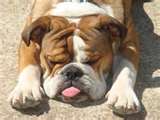 [Speaker Notes: Please read text:
We all know that….]
These kids are having fun but …..
[Speaker Notes: Please read text]
…over 100 Vermont kids go to hospitals every year because of dog bites
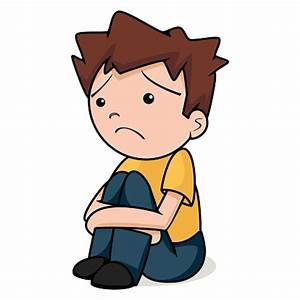 [Speaker Notes: But did you know that over…..]
Our goal
We want you to have fun learning about dogs today
We want to help you learn to be safer around dogs and help dogs feel safer around you
[Speaker Notes: Please read text]
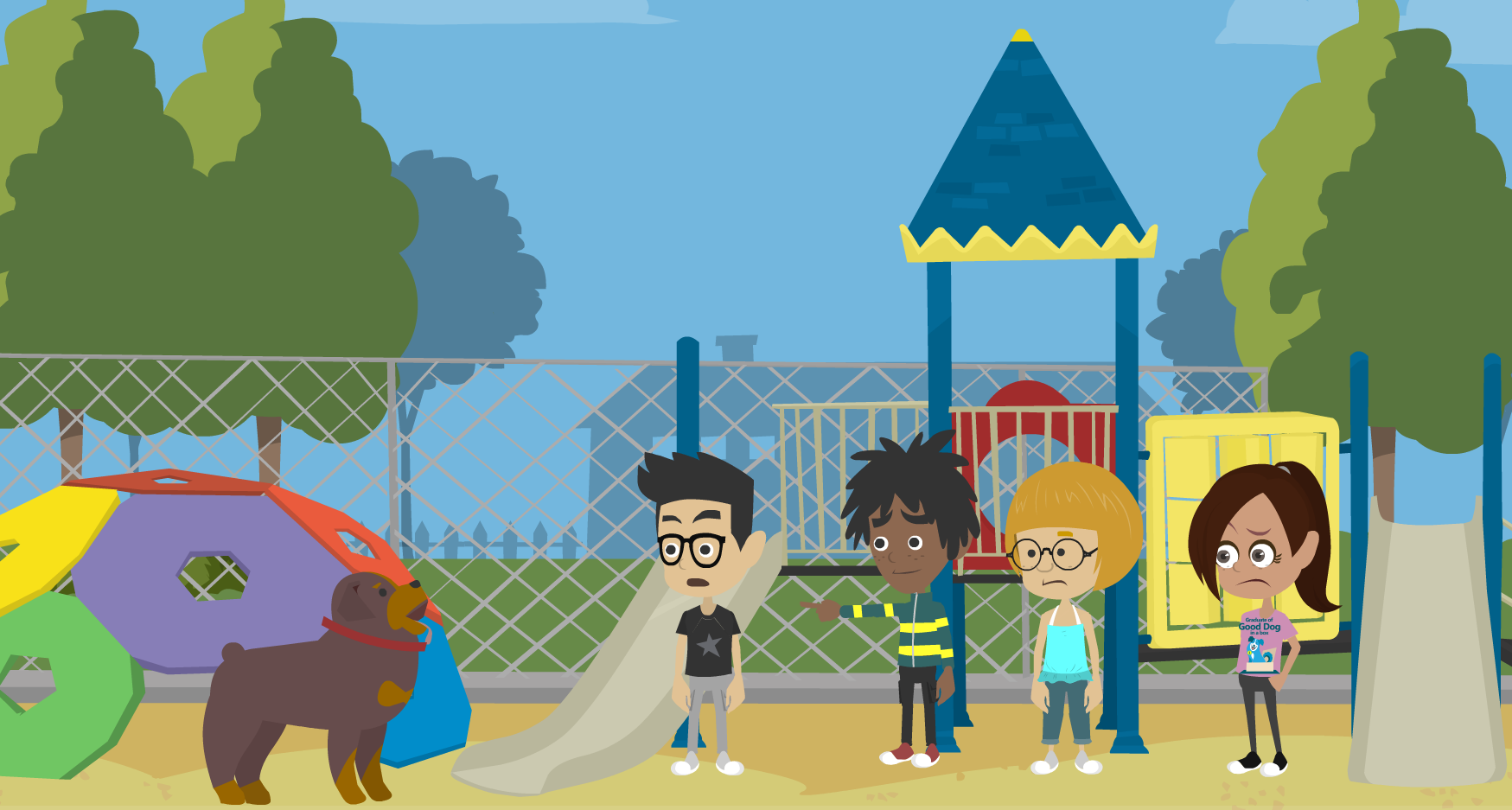 Dogs You Don’t Know
He looks kind of scary!
I am nervous..
Should we run?
Oh no, this dog is loose!
[Speaker Notes: Let’s start out with what to do around a dog that you don’t know. 
What if you’re approached by a loose dog. Maybe you’re at the park or in your neighborhood or in your own back yard playing. What would you do if the dog was barking or  growling at you or chasing you?]
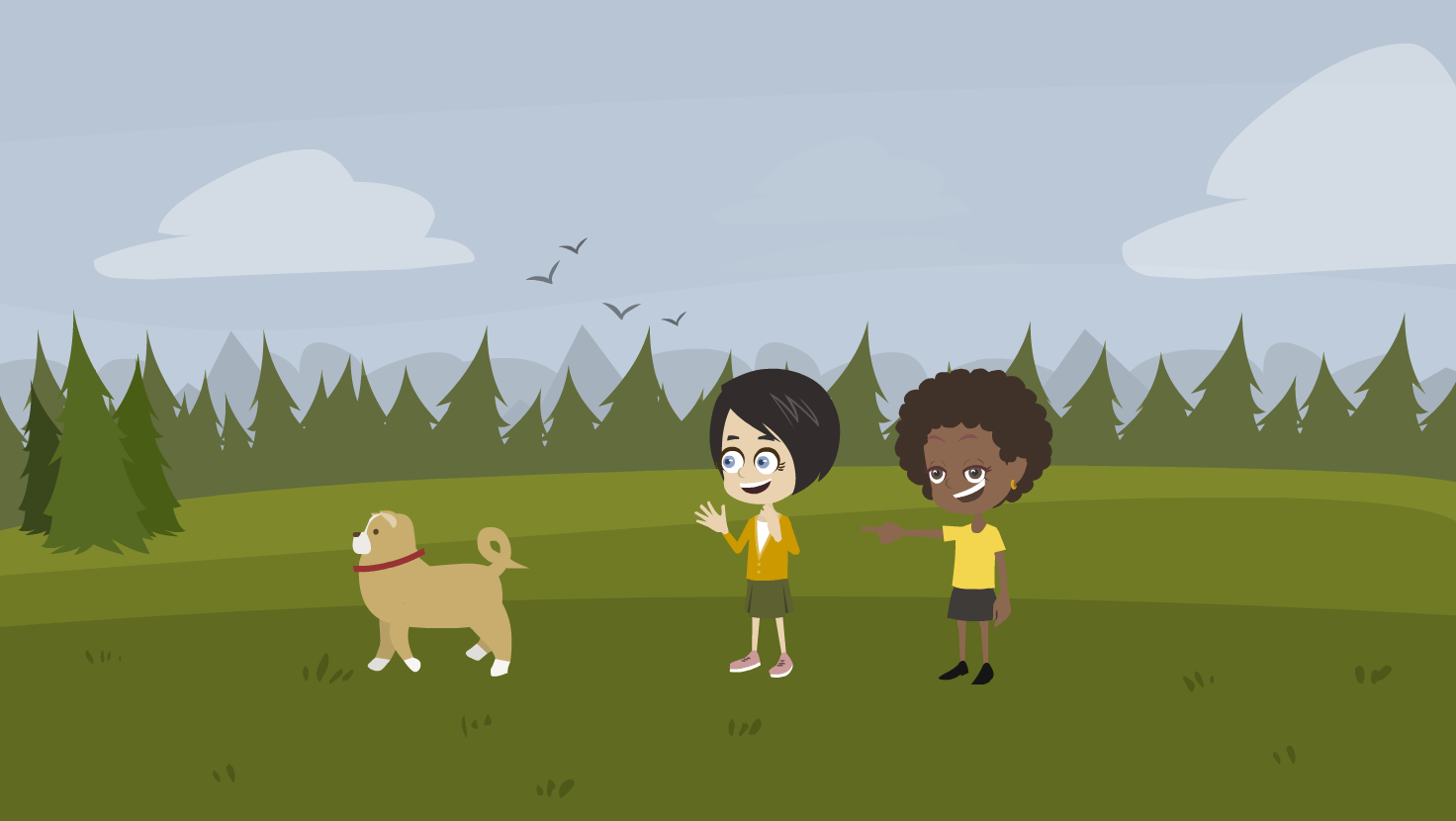 Never approach a loose dog!
[Speaker Notes: First of all,  never  approach a loose dog. No matter how cute the dog is, you should find an adult and tell him or her about the dog.]
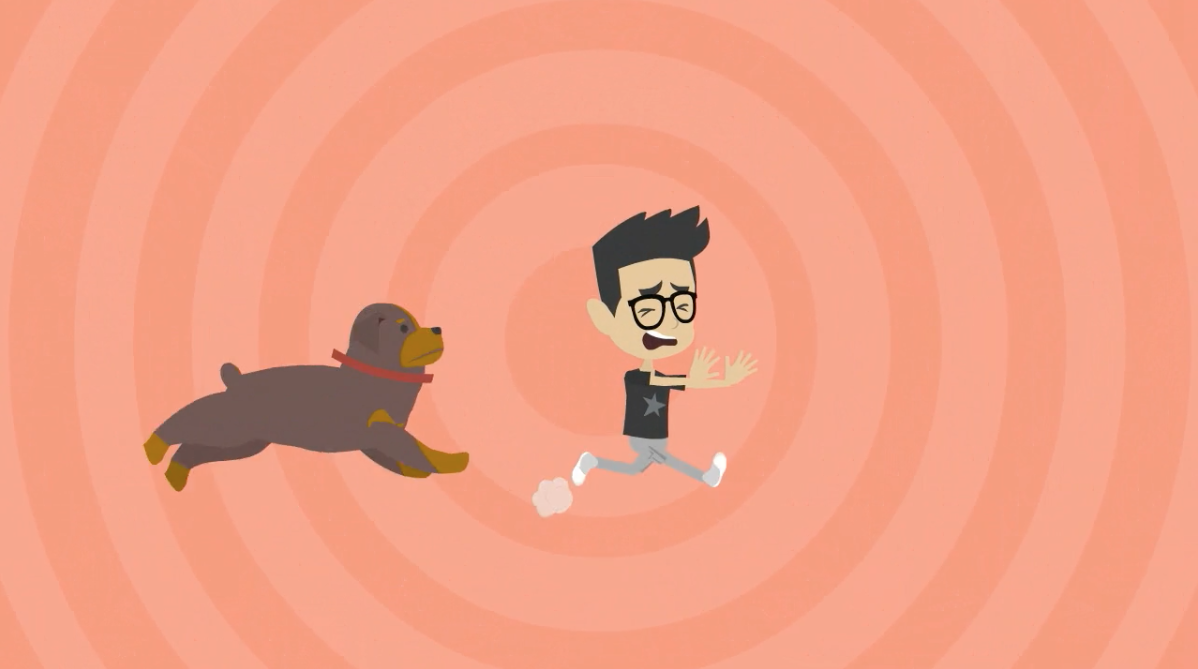 Don’t run and scream!!
[Speaker Notes: If a loose dog chases you, you definitely don’t want to run and scream.]
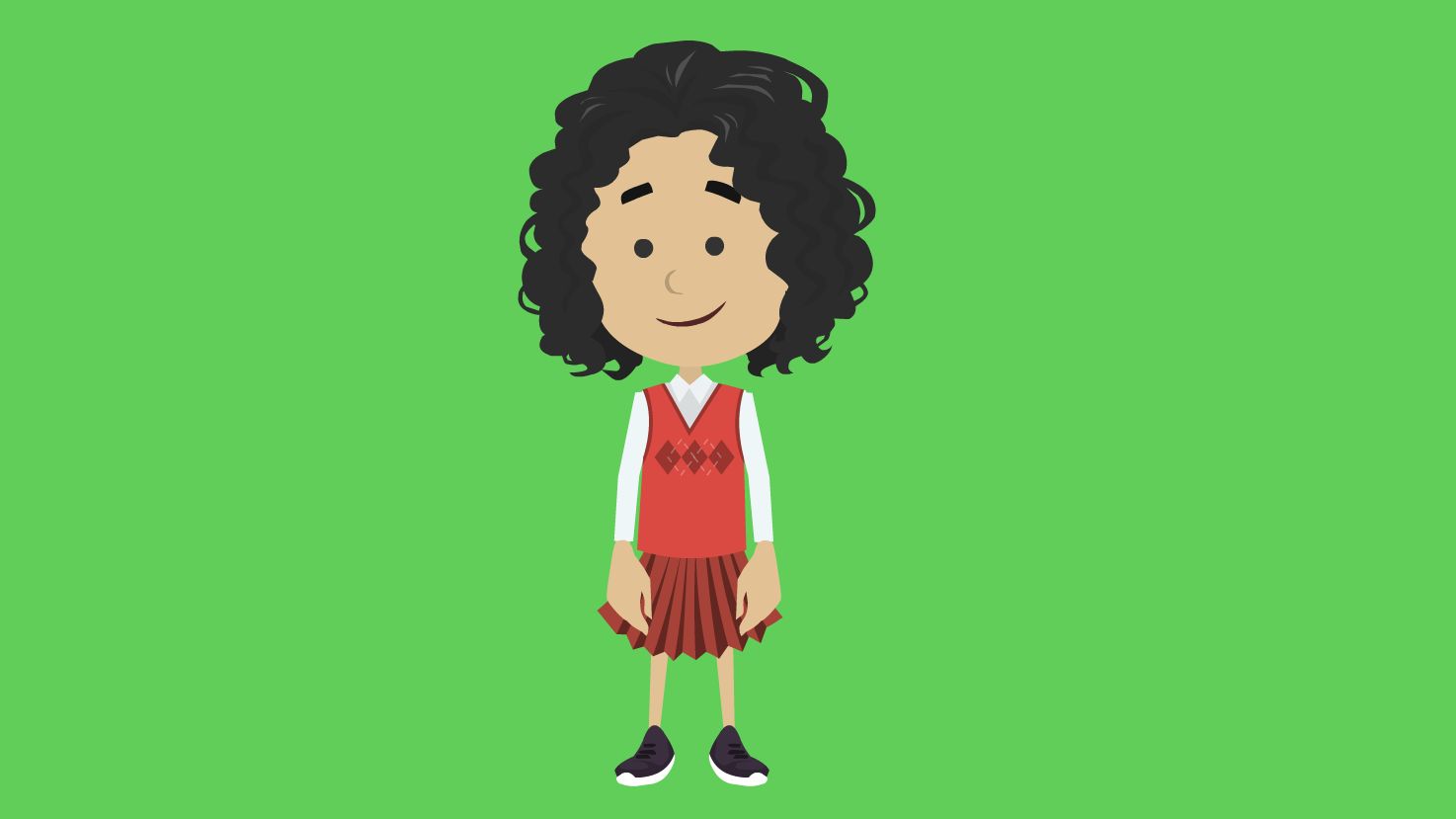 Play the
SAFE
game
Don’t run and scream
[Speaker Notes: Instead, you want to be still and quiet. So we have a very simple game you can learn to play called SAFE.]
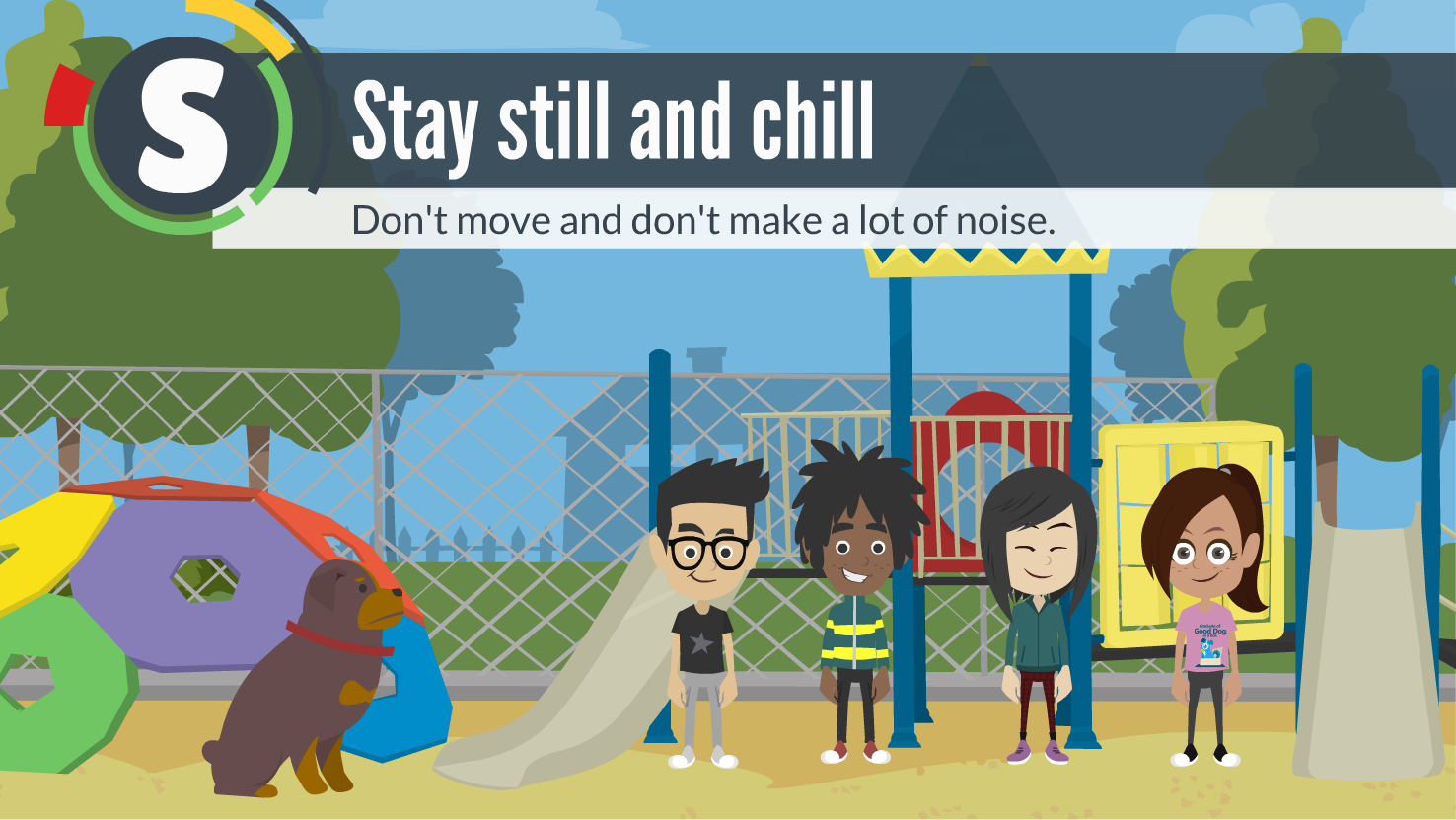 [Speaker Notes: Step 1: Stay still and chill - Don’t move and don’t yell, talk or even whisper!]
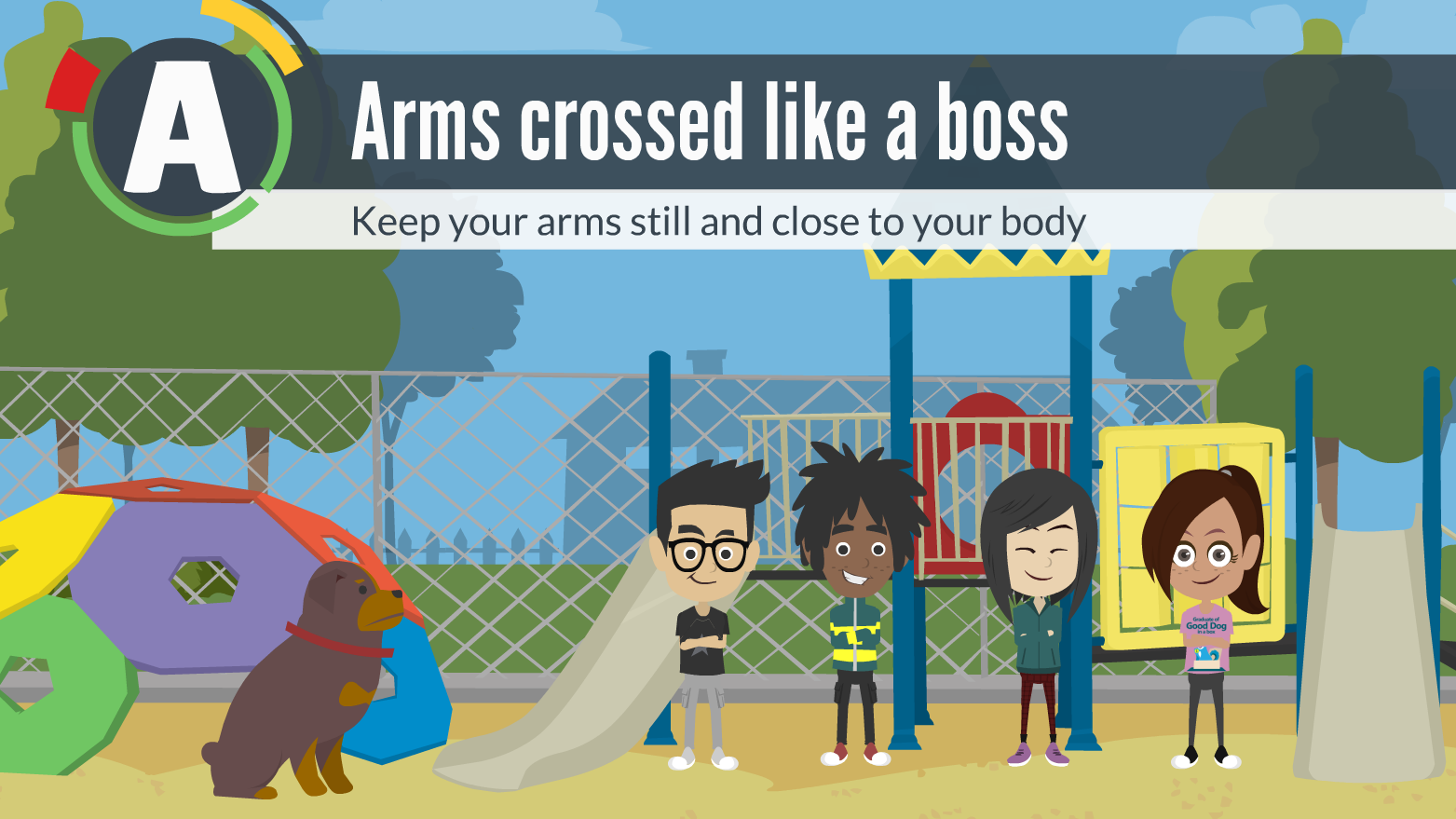 [Speaker Notes: Step 2: Arms crossed like a boss - Keep your arms still and close to your body. No wiggling!]
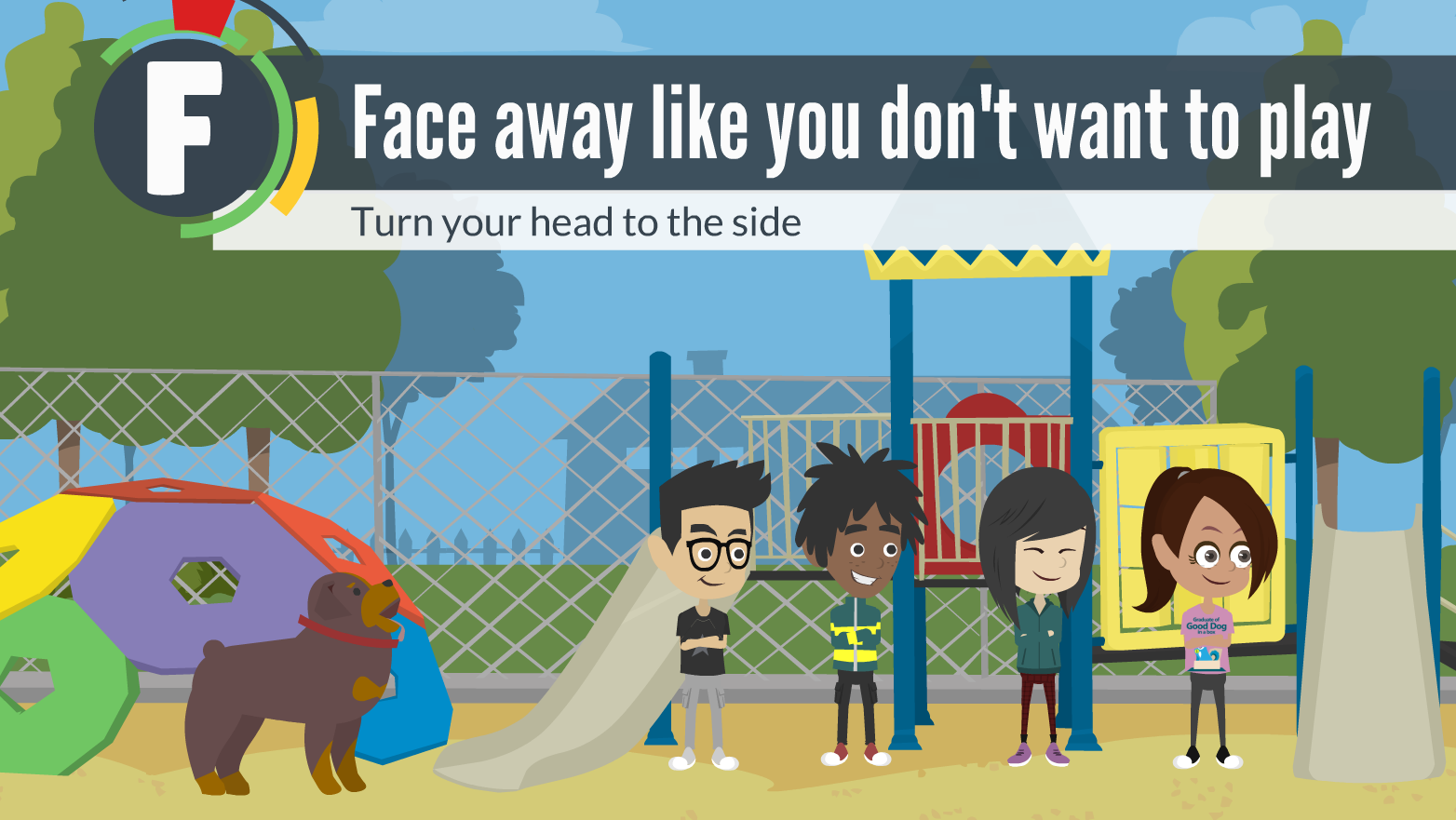 [Speaker Notes: Step 3: Face away, like you don’t want to play - Turn your head to the side and away from the dog.]
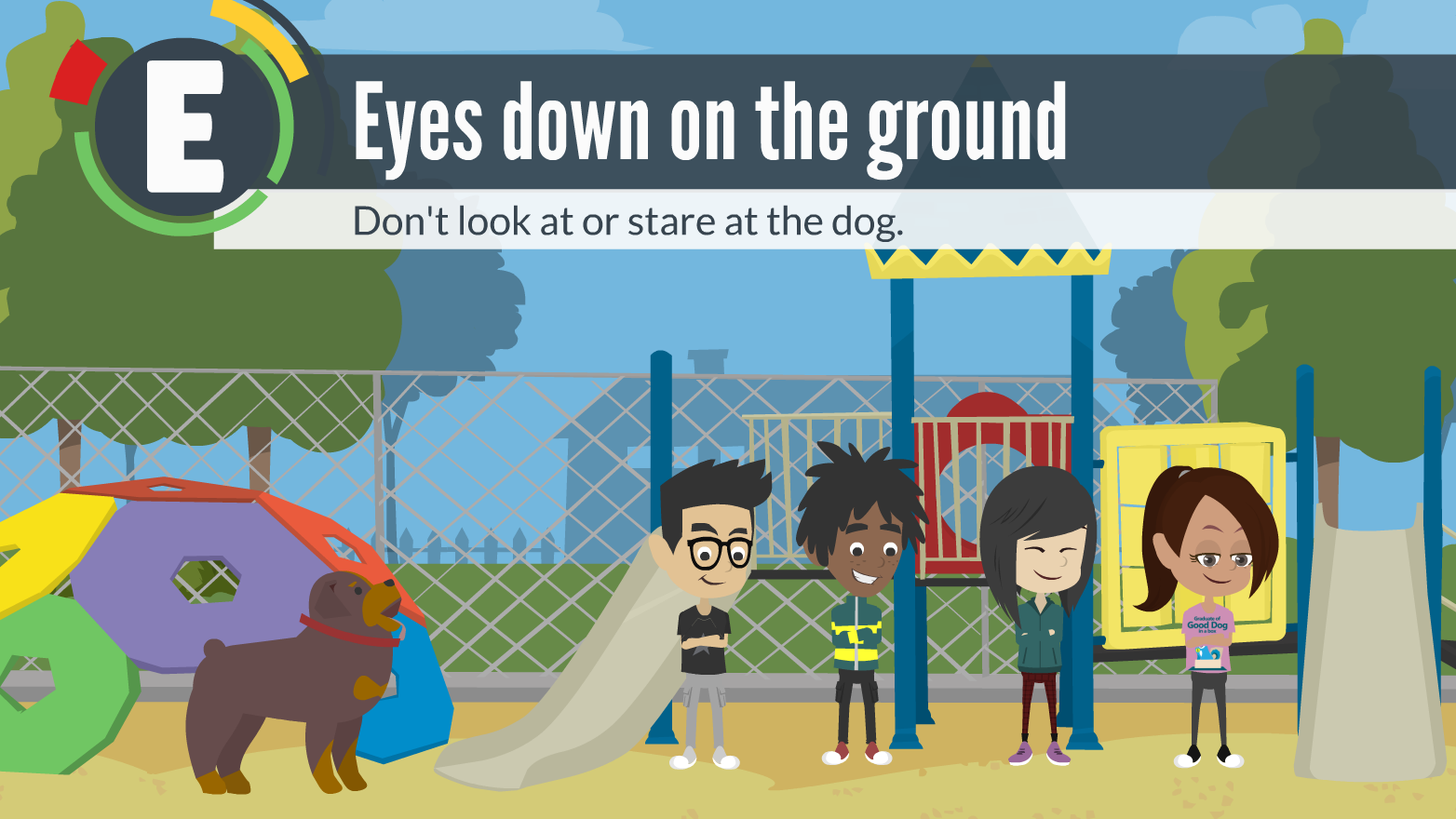 [Speaker Notes: Step 4: Look down down at the ground - Don’t look at or stare at the dog.]
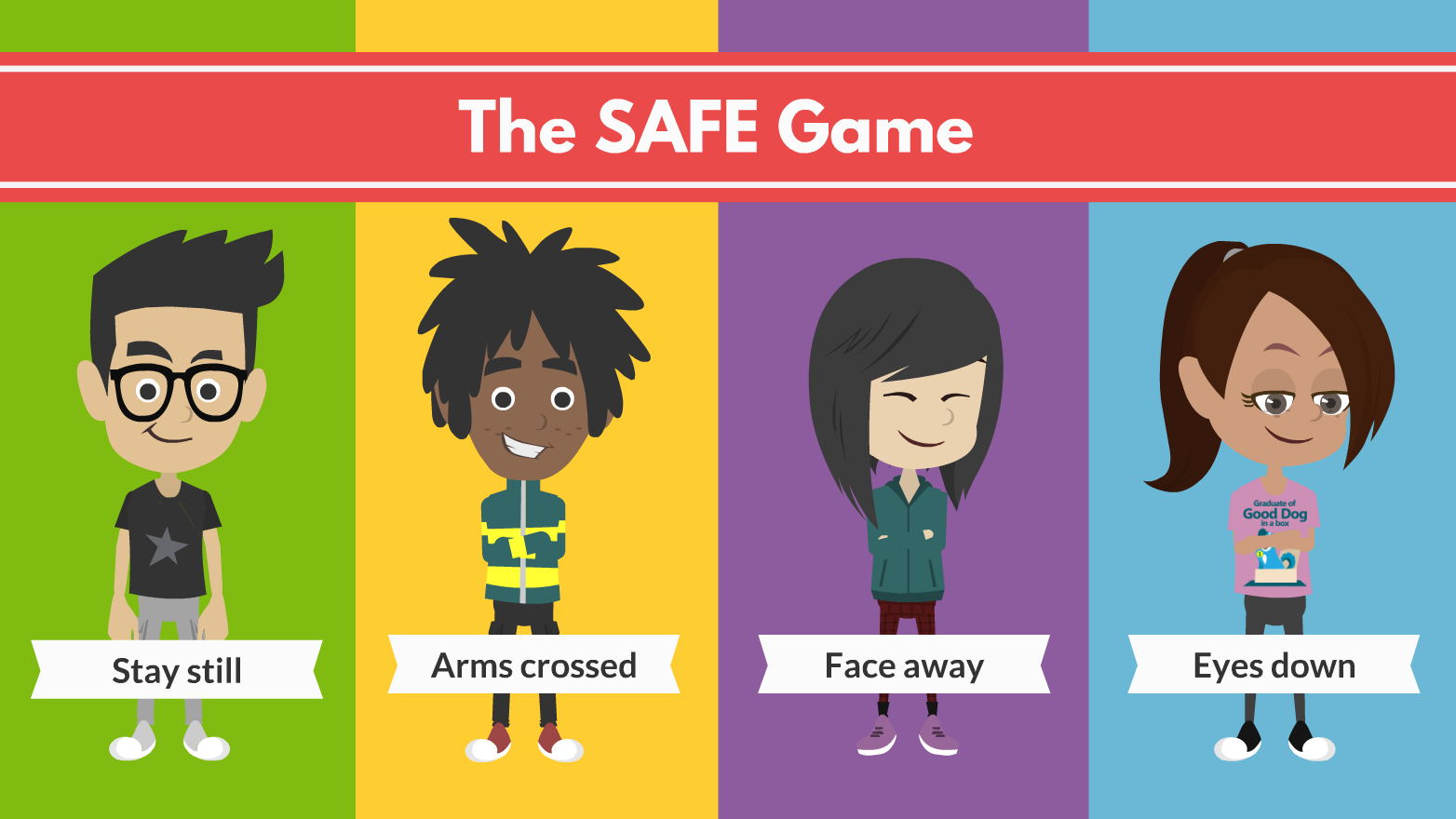 [Speaker Notes: So…4 things to remember! 
Stay still…arms crossed…face away…eyes down.
Playing the SAFE game can make a dog lose interest and go away without hurting or biting you.]
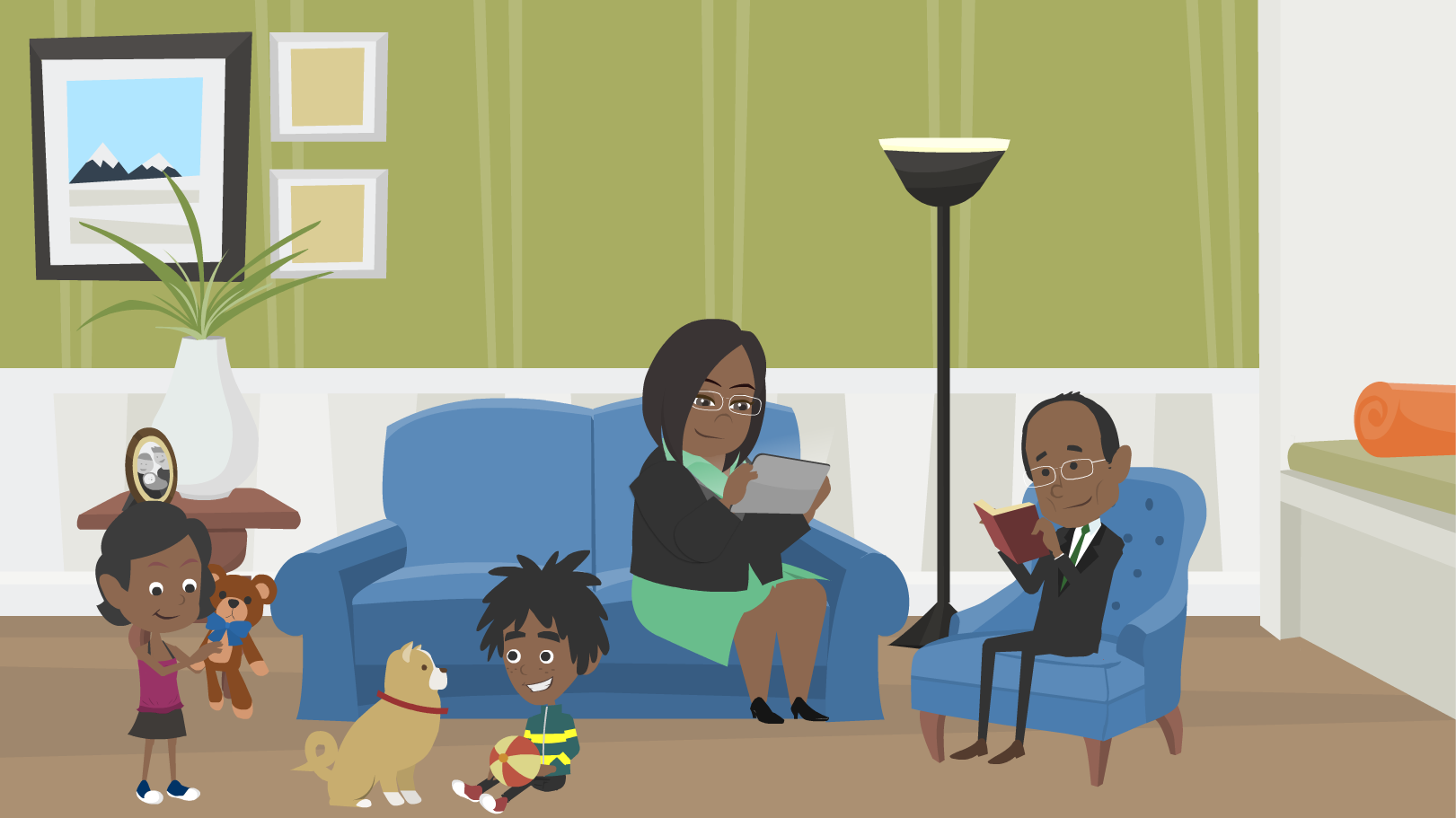 Dogs You Do Know
..Your own dog
..Your friend’s or neighbor’s dog
..Your grandparents’ dog
..Your aunt’s and uncle’s dog
[Speaker Notes: Lets talk about Dogs You Do Know
This dog could be..
..Your own dog
..Your friend’s or neighbor’s dog
..Your grandparents’ dog
..Your aunt’s and uncle’s dog]
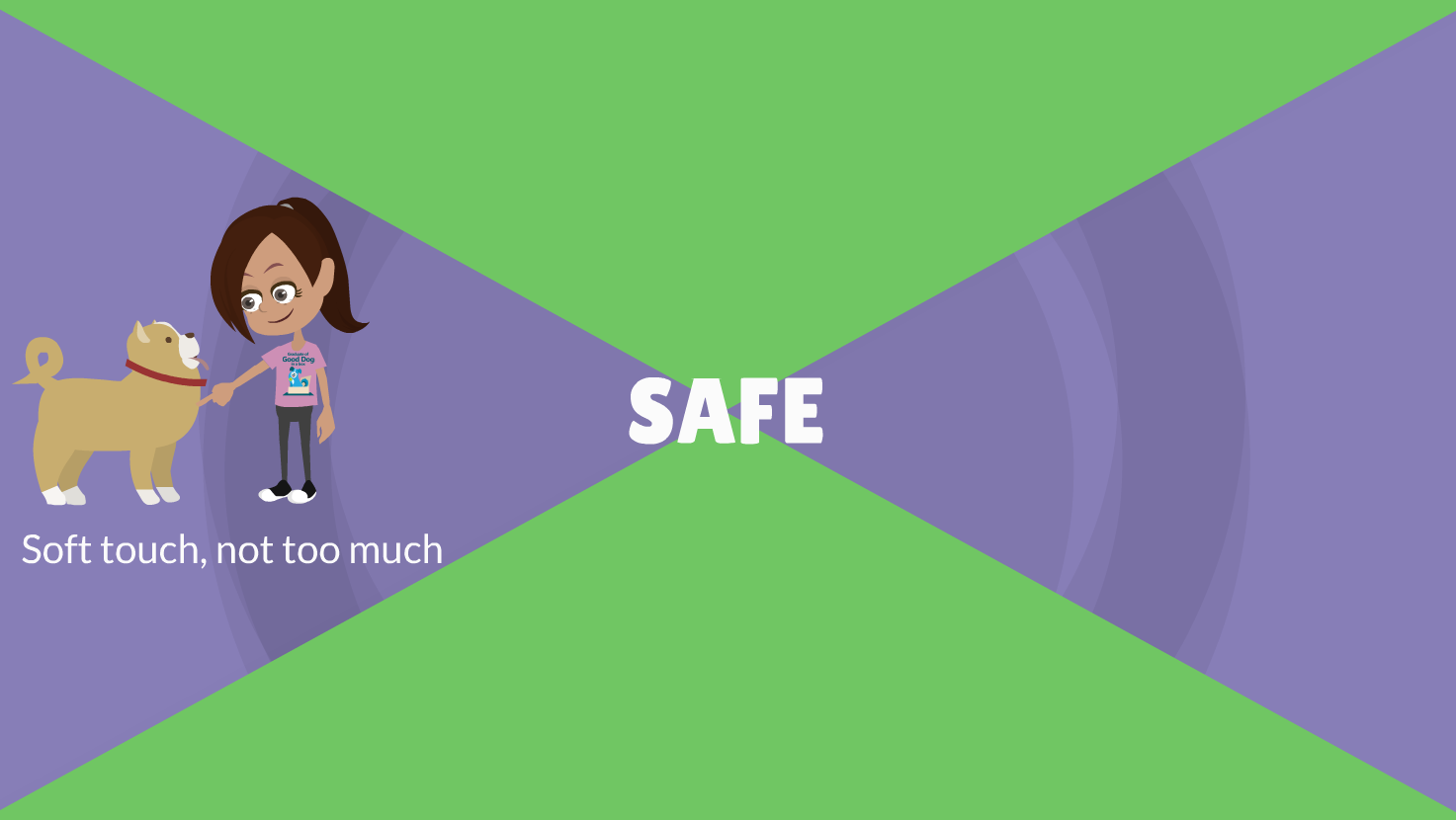 [Speaker Notes: There are 4 STEPS OF SAFE

Step 1. Soft touch but not too much.  A lot of times when we go to pet a dog, we make a beeline for the dog’s head. Many dogs find having their head touched uncomfortable.]
How to Pat a Dog
Don’t stare or put your face close to the dog’s face. This can make a dog very nervous
Put your closed hand out to greet the dog
Pat on his chest or side or shoulder, not on his head
Don’t reach over his head to pat him
[Speaker Notes: Please read text]
Don’t hug a dog! Dogs do not hug each other and may feel trapped or scared.
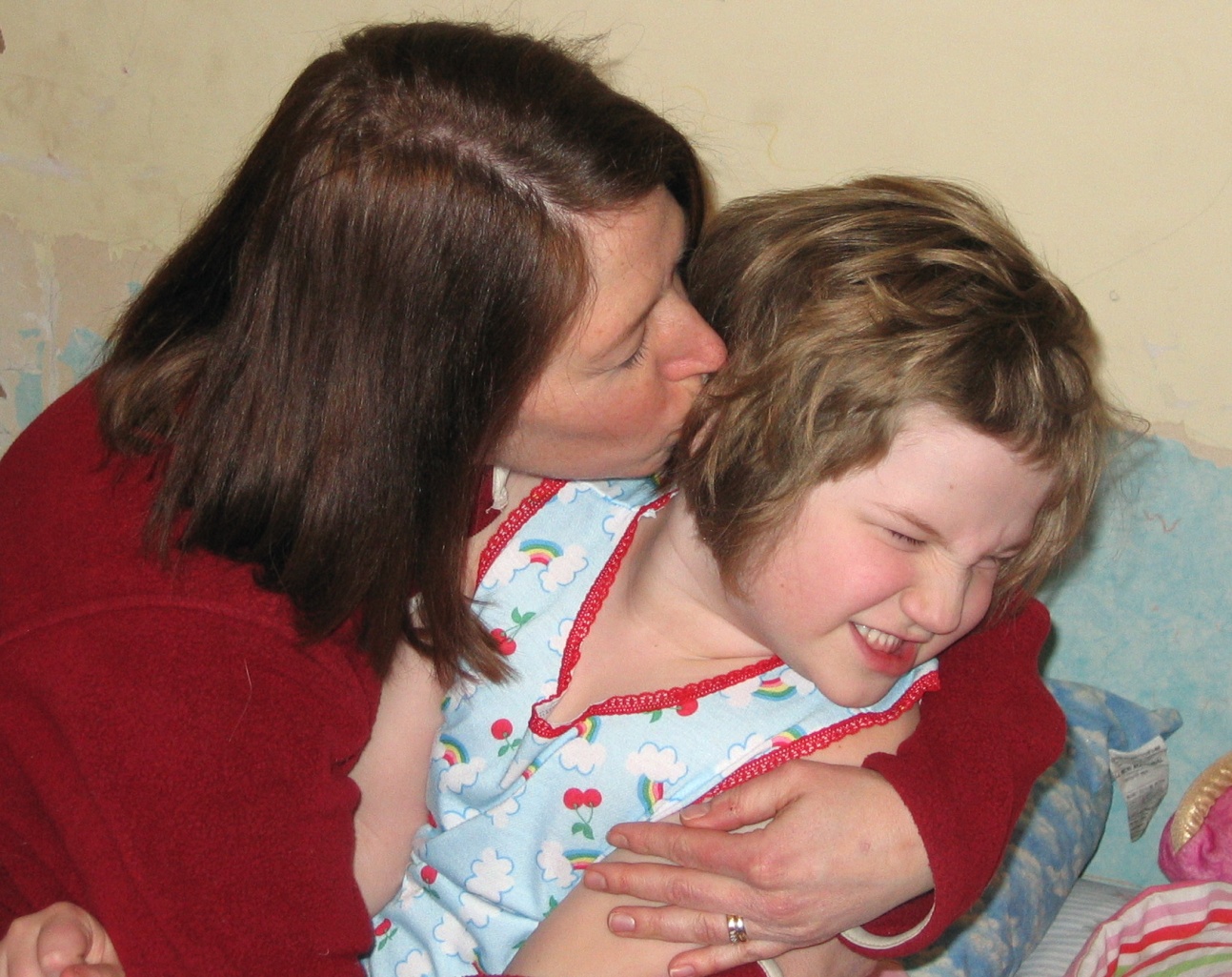 [Speaker Notes: Please read text]
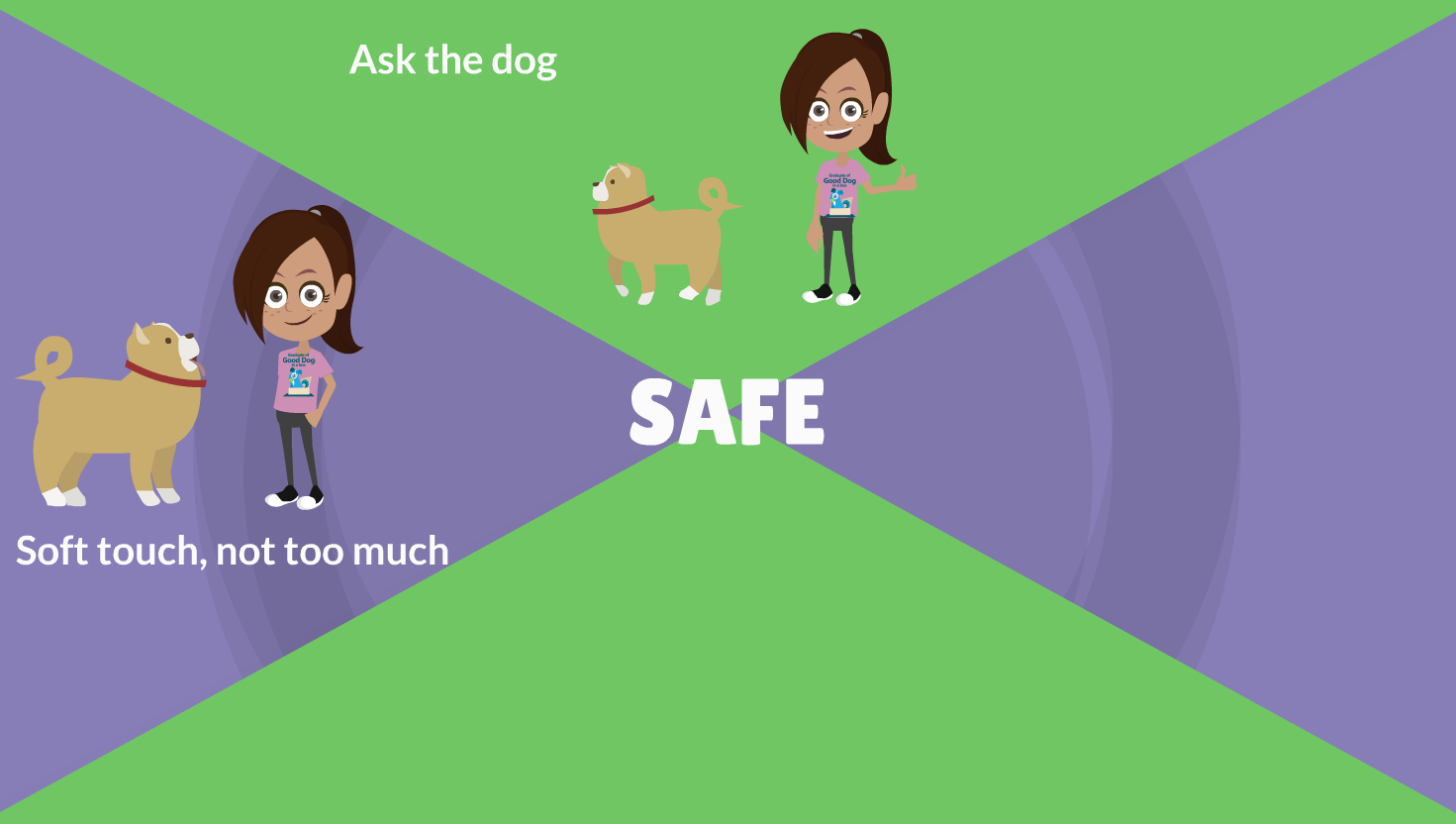 [Speaker Notes: Step 2. Ask the dog…we can’t ask her with words but we can watch what she does when we stop patting!]
Let the dog decide….
If she wants more patting OR if she has had enough
If she walks away, that’s OK! 
Respect the answer she gives you!
[Speaker Notes: Please read text]
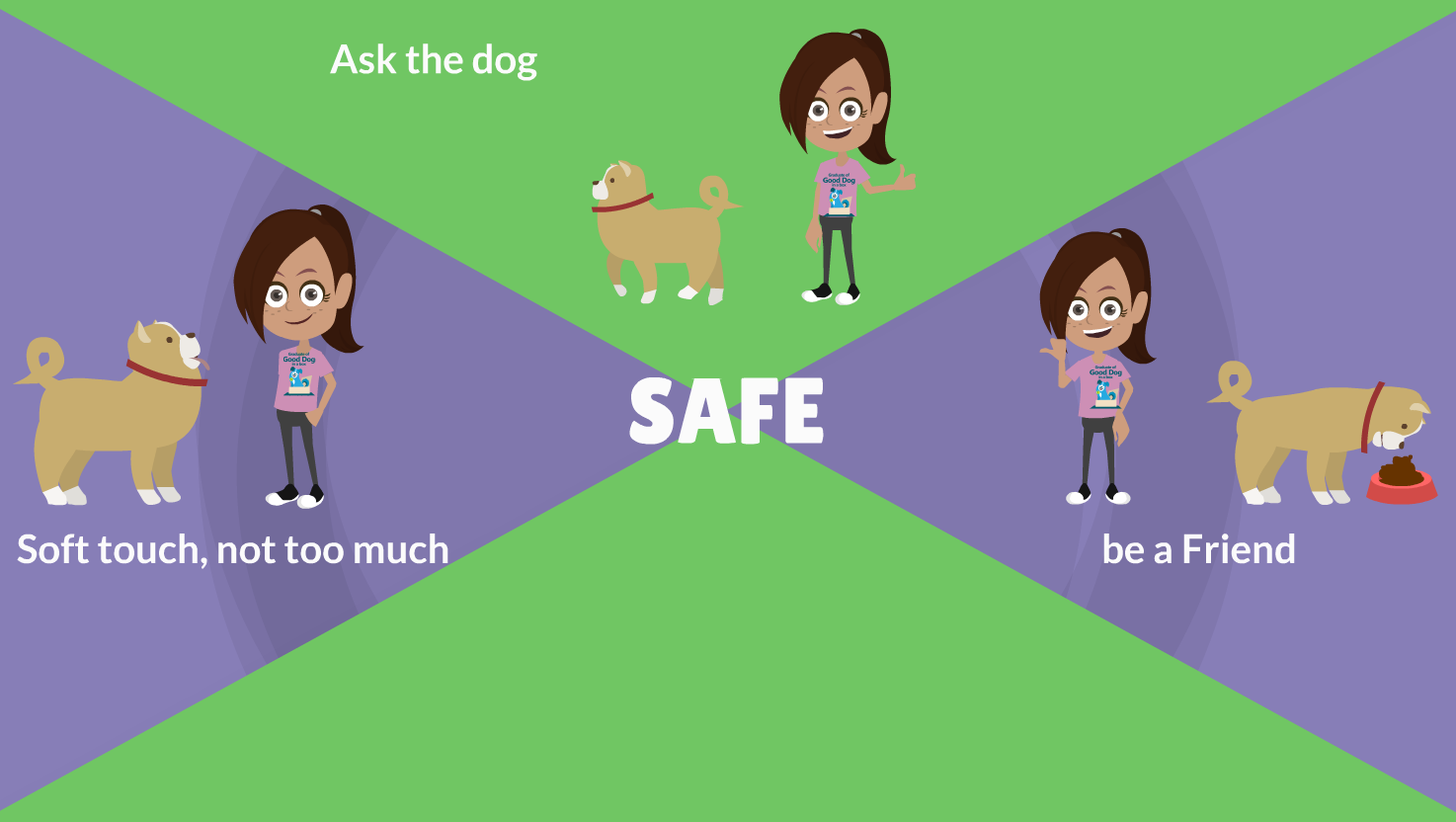 [Speaker Notes: 3. Be a friend – there are times when the dog needs to be left alone]
Be a friend…Leave the dog alone when he is sleeping or resting
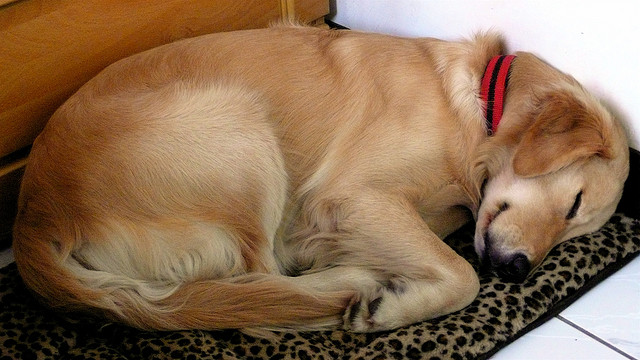 [Speaker Notes: Please read text]
His place to be resting could be …
In his crate
In his bed
On a sofa
By the fireplace
In a corner
In a different room away from the family
 Like you, he deserves some quiet space where he can relax
[Speaker Notes: Please read text]
Be a friend…Leave your dog alone when she is eating!Dogs…like people.. do not want to be bothered while having their favorite food!
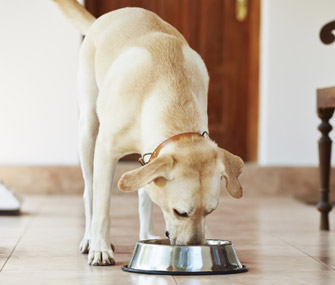 [Speaker Notes: Please read text]
Be a friend…
Never EVER hit, yell at, or tease any dog.
Friends are not unkind
   to friends!
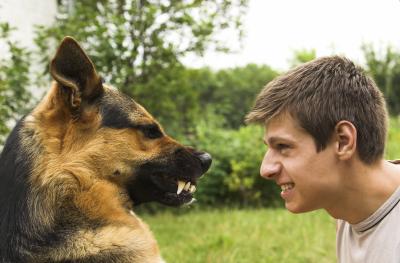 [Speaker Notes: Please read text]
Be a Friend…
Leave a dog alone if he has a toy or he is chewing something—even if the “something” belongs to you!
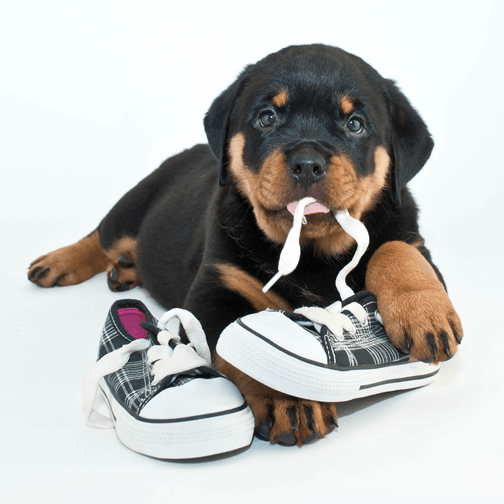 [Speaker Notes: Please read text]
Be a Friend…
By not running up to any dog
Dogs do not like quick approaches, loud voices or rough play
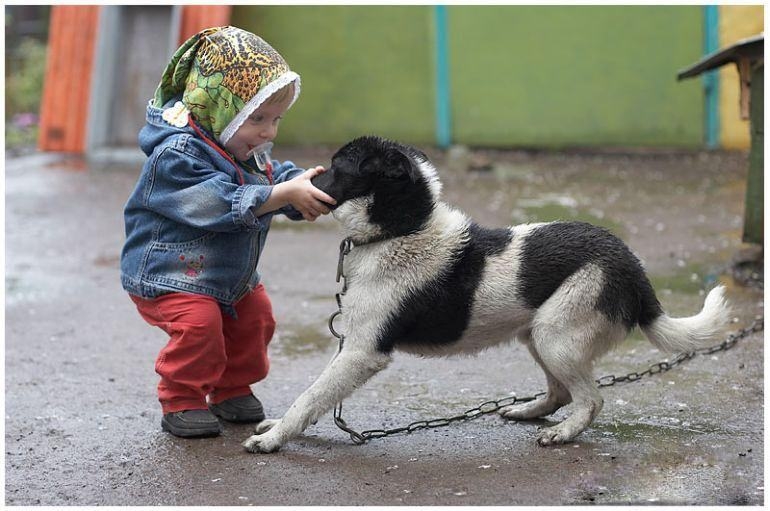 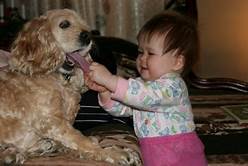 [Speaker Notes: Please read text
These dogs do not look happy with what’s happening to them]
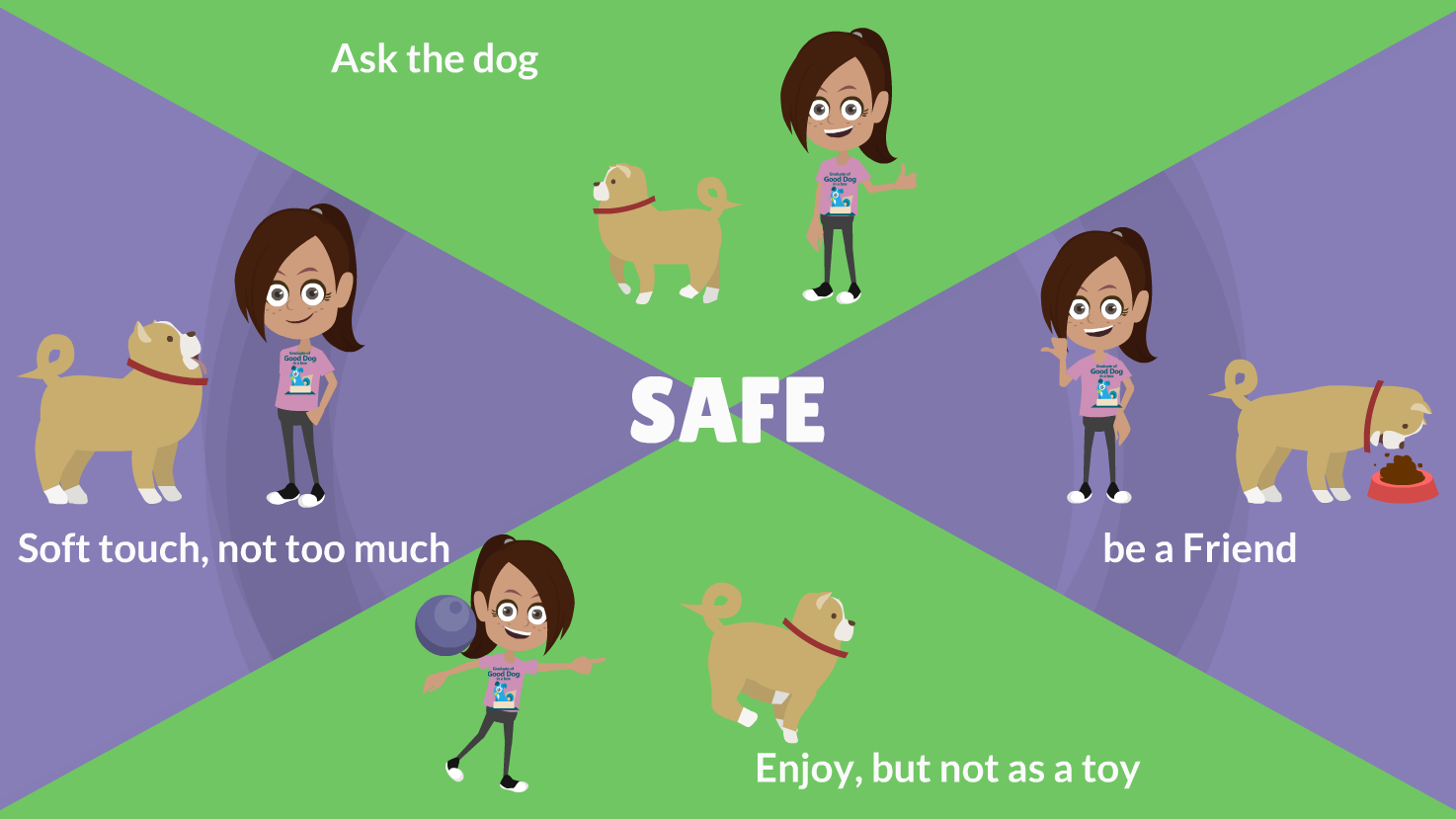 [Speaker Notes: Step 4. Enjoy, but not as a toy - Don’t ride, push, or dress up your dog. Play with your dog by finding a game or activity that you BOTH enjoy, like going for a walk or playing with a ball.]
Enjoy but Not as a Toy…
Please don’t dress up your dog or anyone’s dog
Dogs are very uncomfortable with clothes or hats on
They already have wonderful furry and soft coats to wear!
Does this dog look happy?
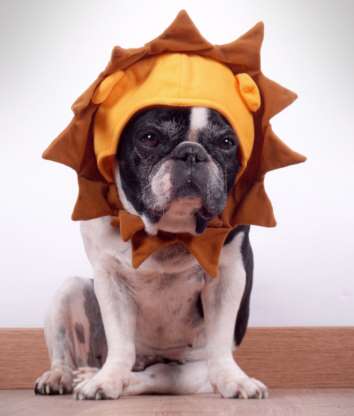 [Speaker Notes: Please read text
We may think this is funny but this dog looks very, very unhappy.
He is probably thinking: “What did I do to deserve this?”]
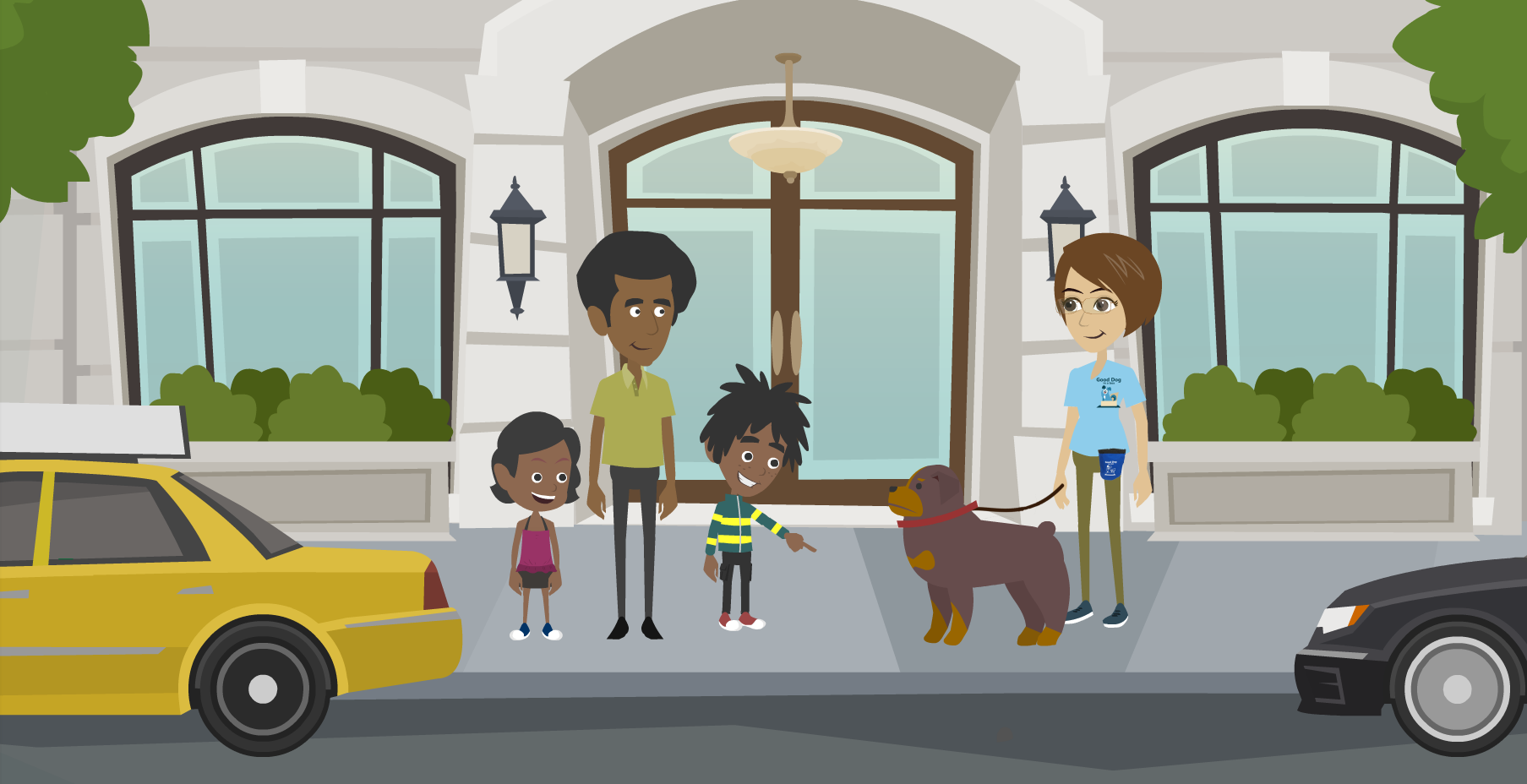 Meeting a New Dog
[Speaker Notes: Let’s learn the safe way to meet a new dog. Whenever you meet a new dog, you don’t know if he loves kids or if he’s afraid of kids. We always want to use safe behavior around a new dog and we want to stay calm and keep from getting really loud and excited.]
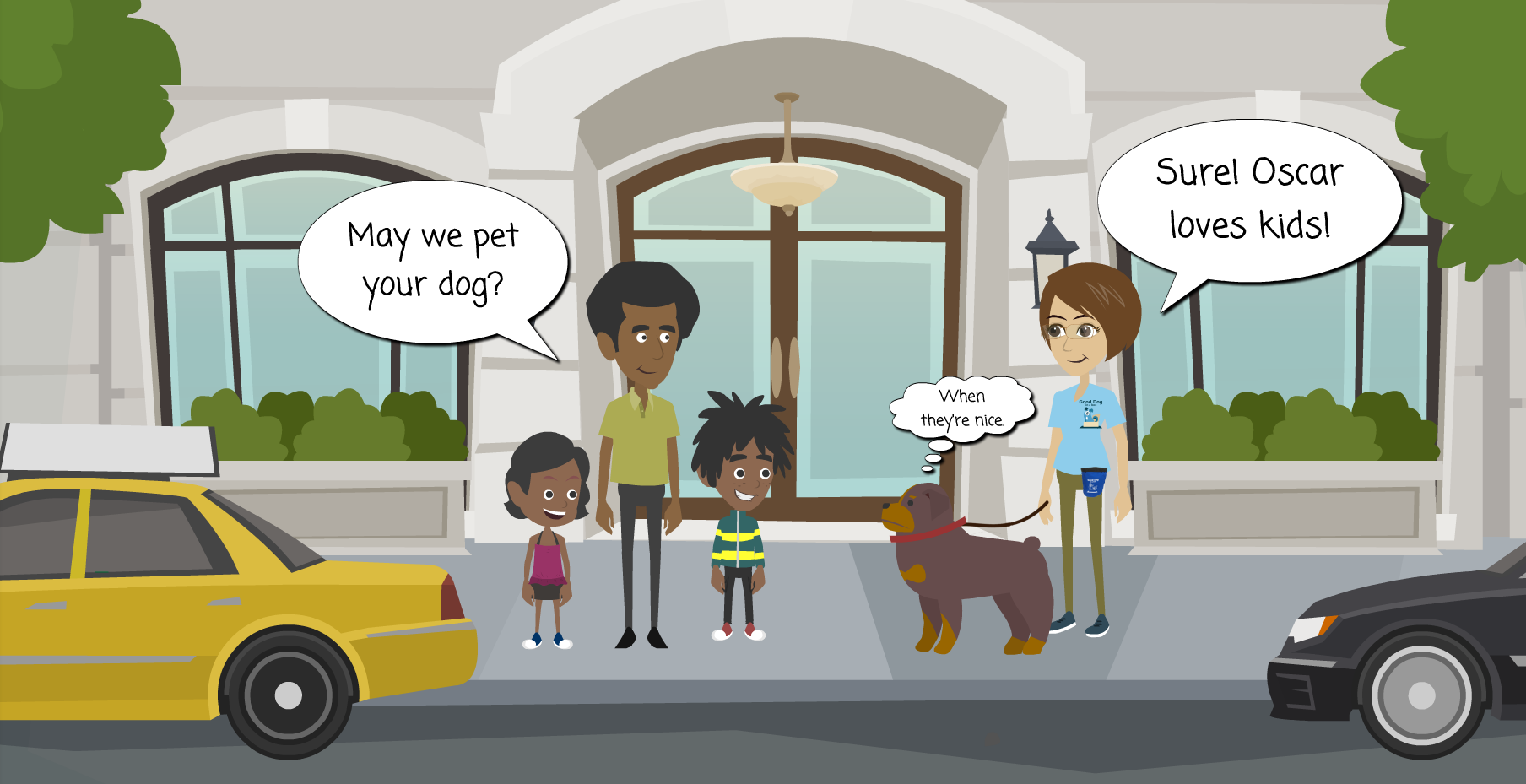 Always ask owner’s permission to approach the dog
[Speaker Notes: Always ask the owner’s permission to approach the dog. If the owner says no, respect that she knows her dog better than you do.]
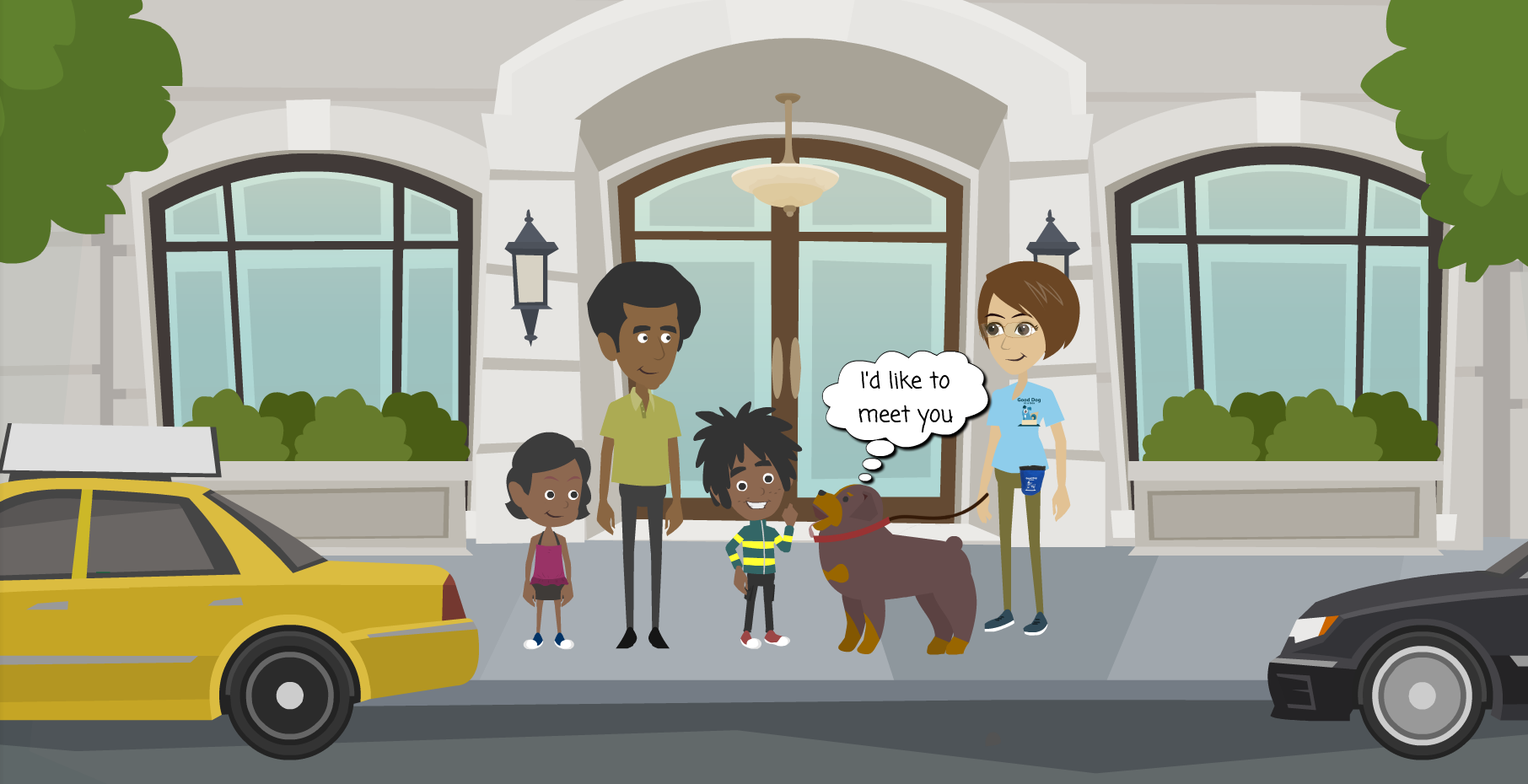 Make sure it looks like the dog wants to meet you too
[Speaker Notes: Make sure it looks like the dog wants to meet you too.
If the dog looks worried or is trying to move away, then don’t approach.]
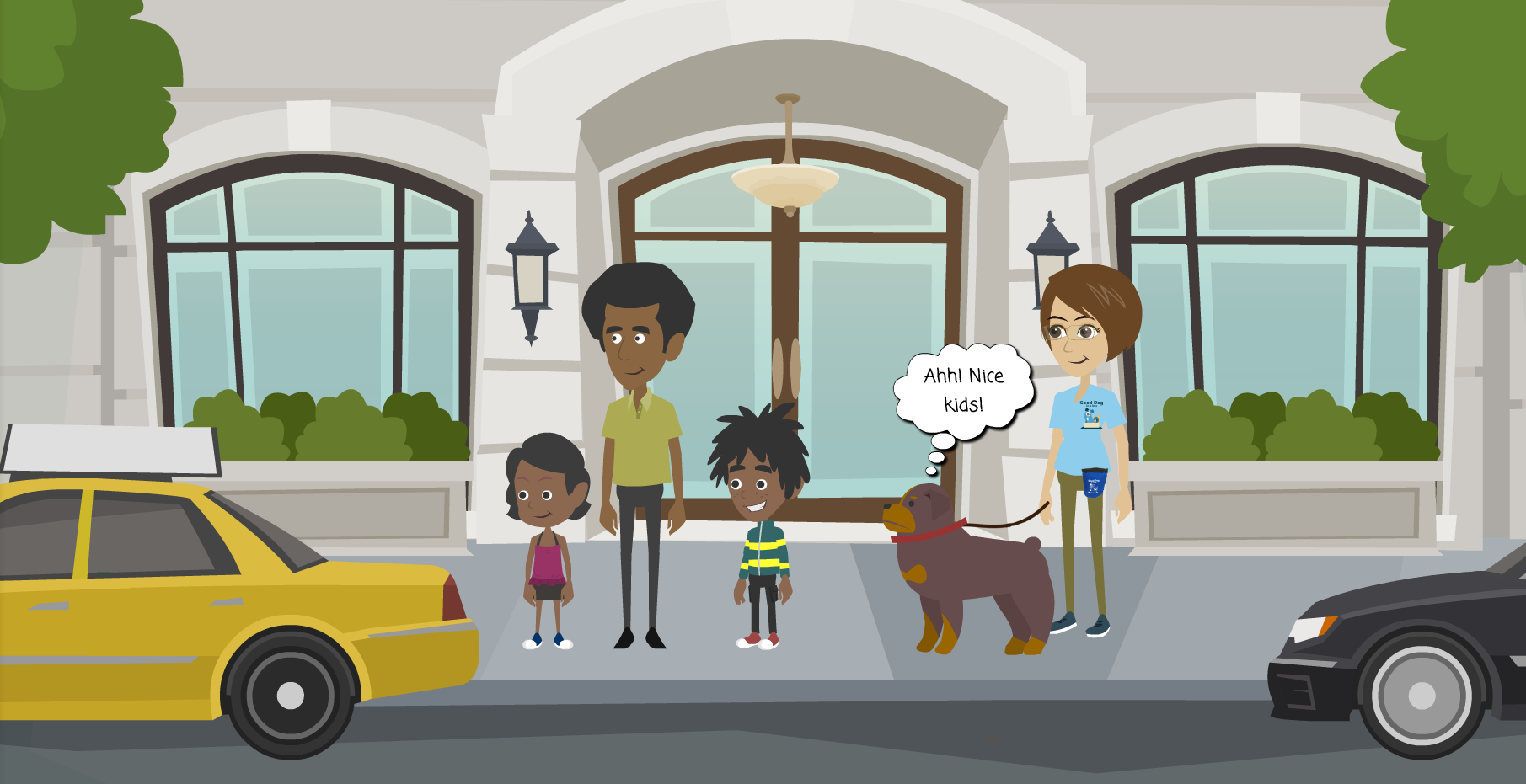 Stay still with your side or back towards the dog
[Speaker Notes: What you do want to do is stay still with your side or back towards the dog. 
Let the dog approach on his own time.]
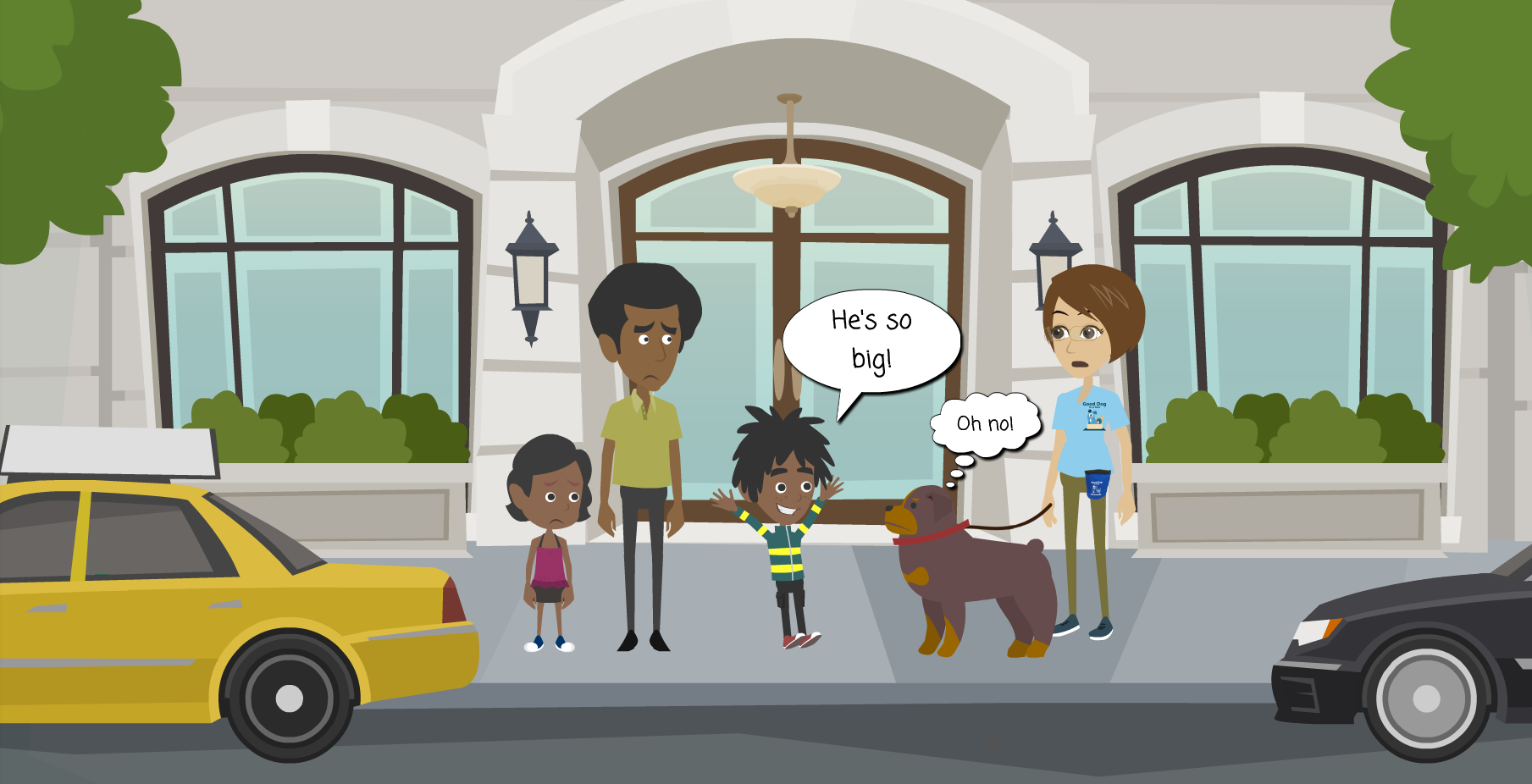 Don’t squeal or shout around the dog !
[Speaker Notes: Don’t squeal or shout around the dog. 
Even if he is really, really cute!
Squealing or shouting is very scary to dogs.]
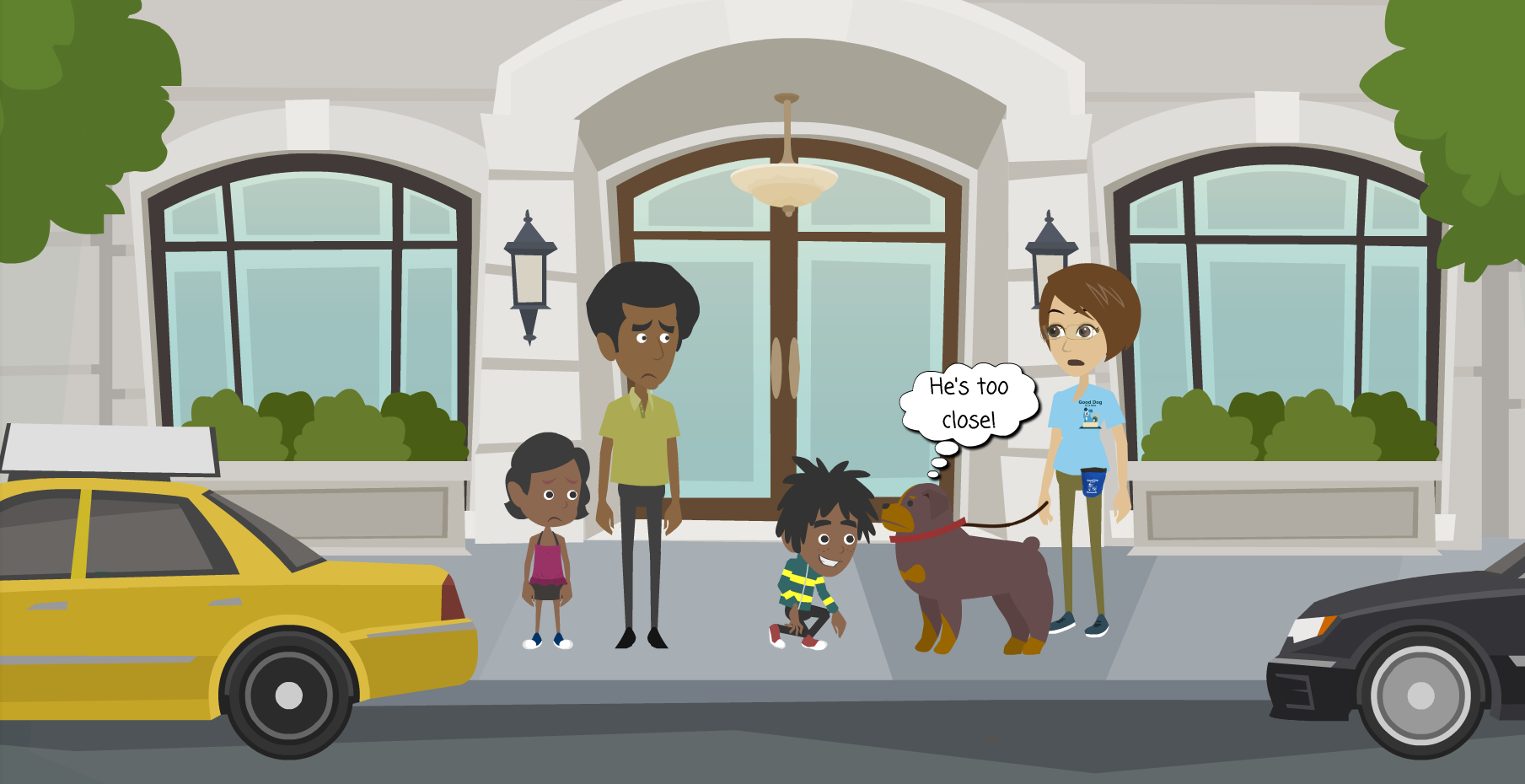 Don’t stick your face or hands in the dog’s face and don’t stare in the eyes of the dog!
[Speaker Notes: Please read text]
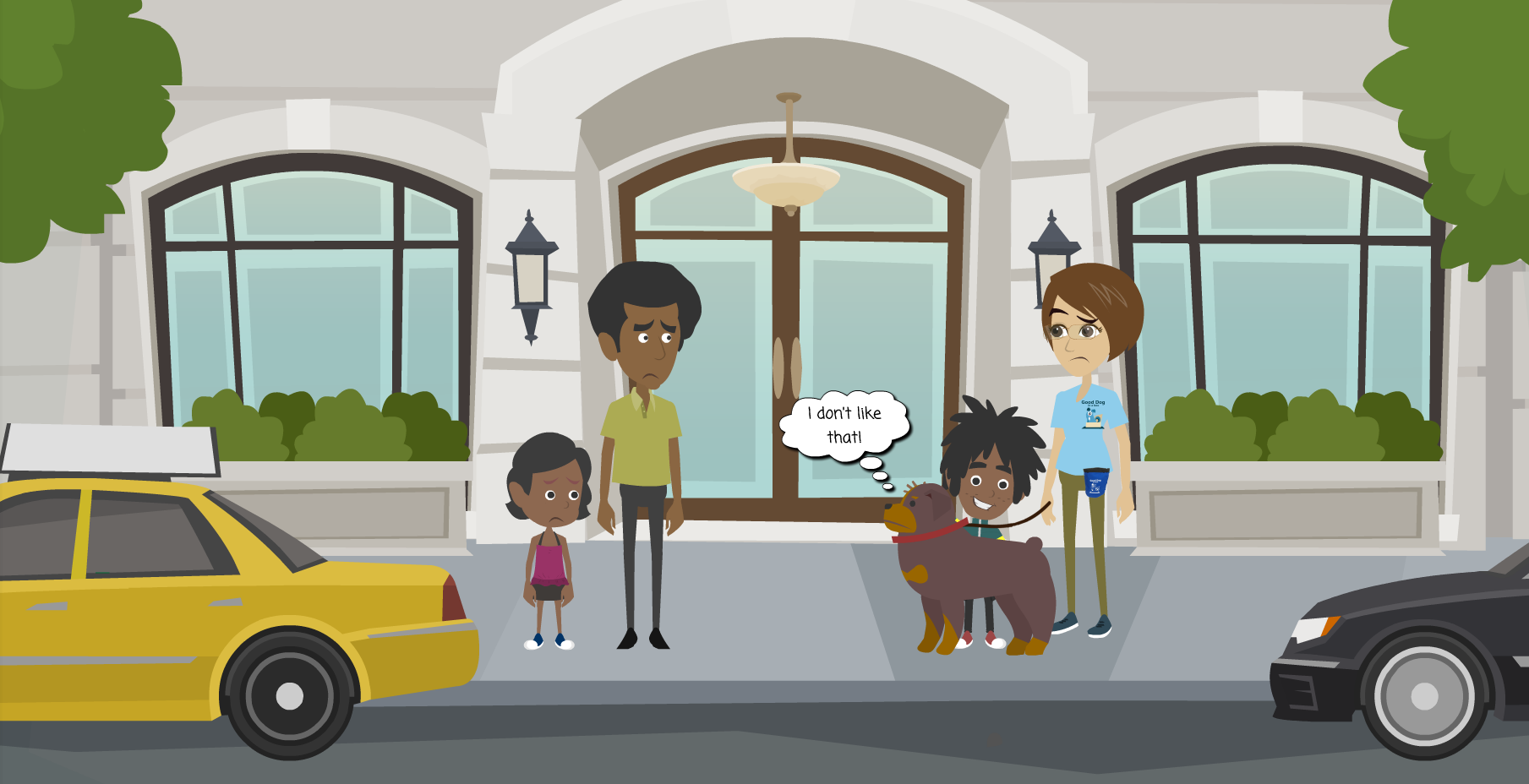 Don’t pet the dog on the top of the head
[Speaker Notes: Remember: don’t pet the dog on the top of the head.]
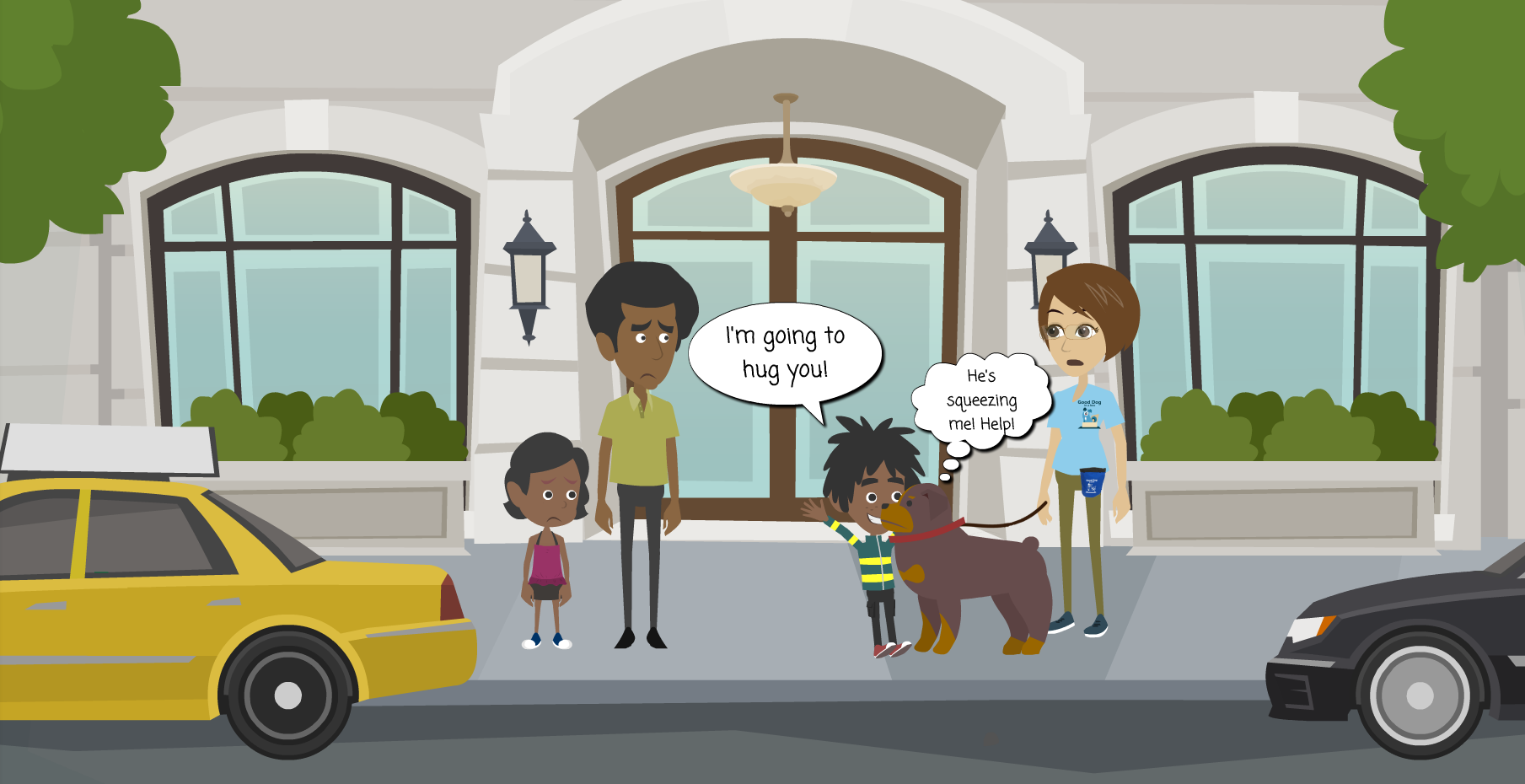 Don’t grab the dog and hug or kiss it- dogs don’t like hugs and kisses!
[Speaker Notes: Don’t grab the dog and hug or kiss it. Remember that dogs don’t like hugs and kisses.
 Do you like to be hugged or kissed by people you just met? No!]
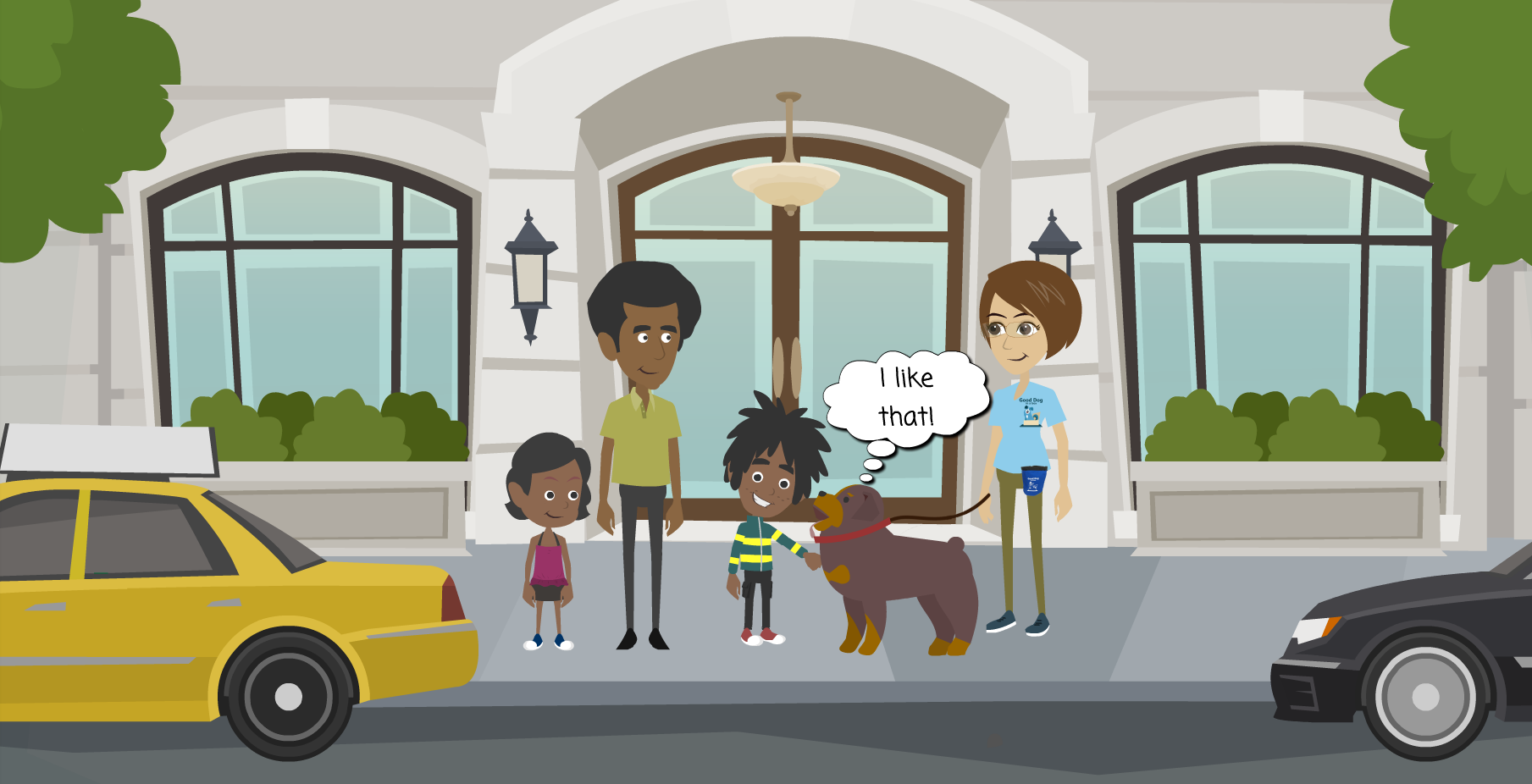 Gently pet or stroke the dog on his chest or side or shoulder.  When the dog walks away, he’s had enough.
[Speaker Notes: Gently pet or stroke the dog on his chest or on his back, not the top of his head. When the dog walks away, he’s had enough. Respect that.]
Lets learn how  to “talk dog”
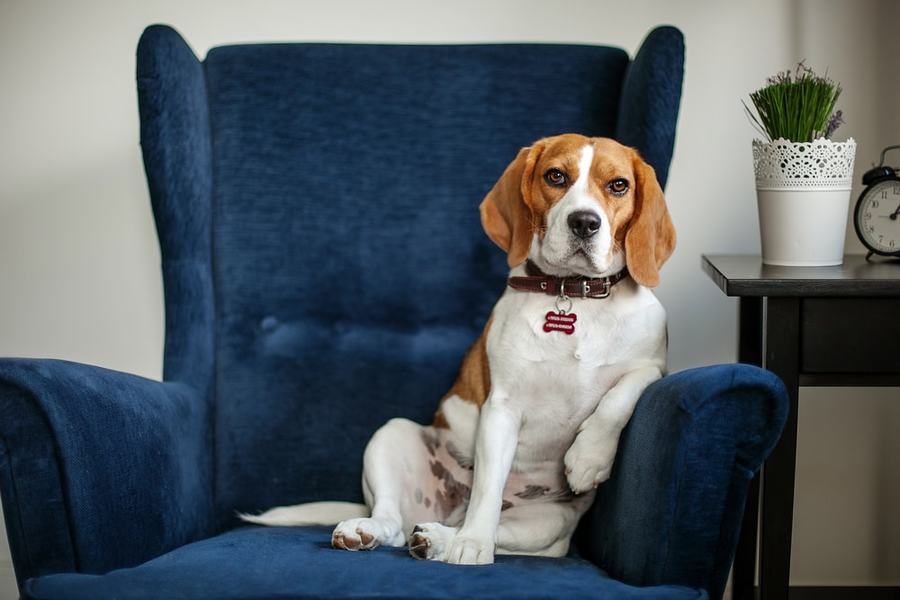 [Speaker Notes: Now let’s talk about dog body language. Most dogs give signs that they are happy or not happy but in order to “listen” to these signs we need to learn how to “talk dog.”]
Happy Dog
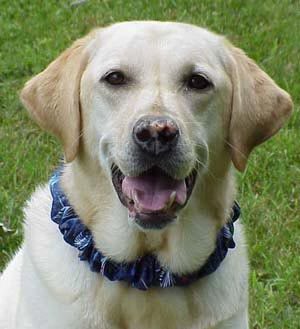 Ears forward and relaxed   
Relaxed posture
Mouth slightly open
[Speaker Notes: This is a Happy Dog. You can see his ears are floppy and hanging forward. And his mouth is slightly open. He looks relaxed.]
Threatening Dog
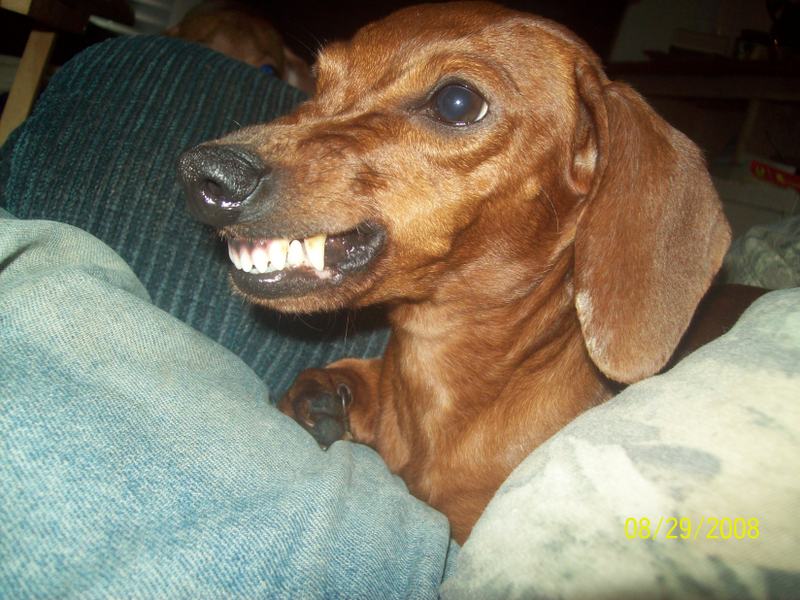 Showing teeth
Ears back
Growling
Hair standing up on back
[Speaker Notes: This is a Threatening Dog. You can see his teeth are showing, his muzzle is all wrinkled and tense, and his ears are pulled back and look stiff.
He is probably growling and if we could see the rest of his body we might notice that the hair on his back or neck is standing up.]
Scared Dog
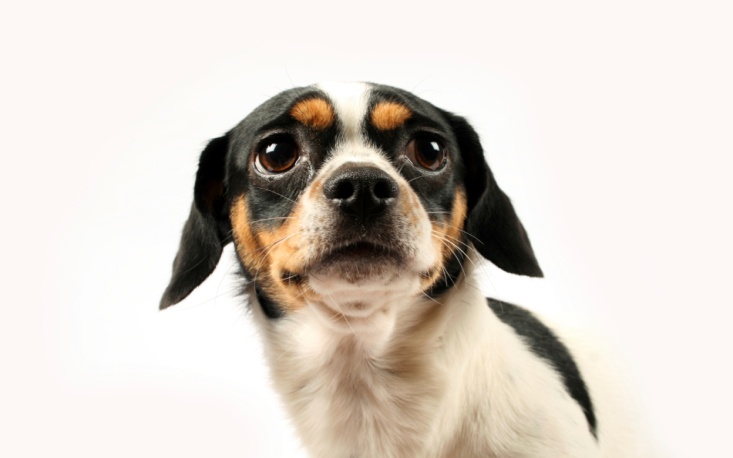 Cowering
Fish eyes (whites of eyes showing)
Ears back
Worried facial expression
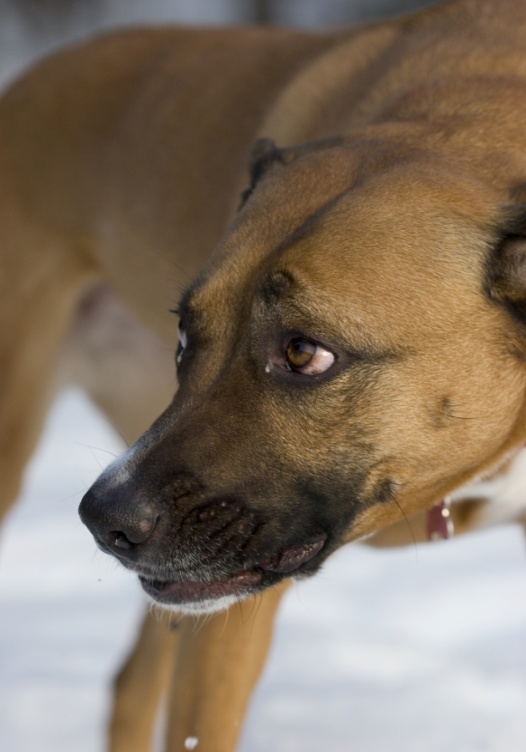 [Speaker Notes: This is a dog who is also not happy and he is showing us that he is Scared Dog. He is making himself look smaller, and you can see the whites of his eyes. His ears are pulled back, and he looks very worried about what is going on around him.]
Never approach or pet a dog that is scared or threatening
[Speaker Notes: A really big lesson for us: never approach a dog that is scared or threatening.
Trying to get closer to a dog that is scared or threatening can result in a bite.
Leave the dog alone.]
LET’S TAKE A QUIZ!!
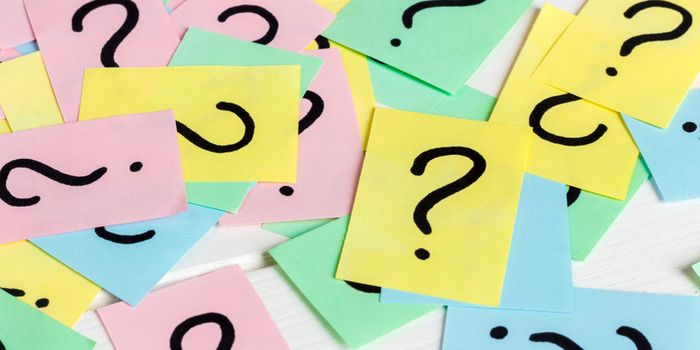 [Speaker Notes: Please read text]
QUIZ
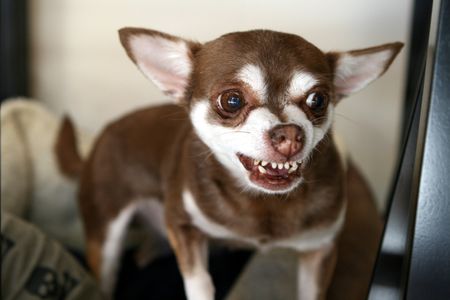 a) Happy	         b) Scared 	  c) Threatening
[Speaker Notes: Is this dog Happy, Scared, or Threatening?
What do you see?

(Ears back, stiff, teeth bared, fish eye
Answer is C)]
QUIZ
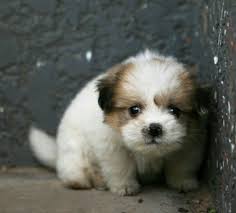 a) Happy	    b) Scared	c) Threatening
[Speaker Notes: Is this dog Happy, Scared, or Threatening?
What do you see?

(Smaller, ears back, tense, staring
Answer is B)]
QUIZ
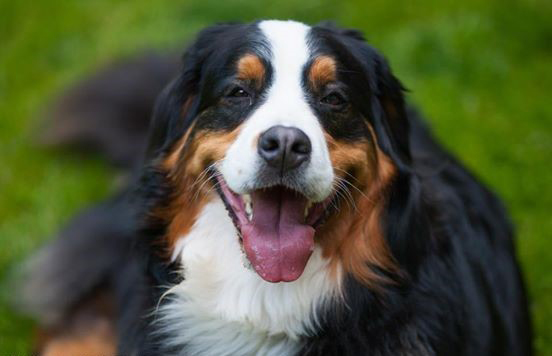 a) Happy	    b) Scared	   c) Threatening
[Speaker Notes: Is this dog Happy, Scared, or Threatening?
What do you see?

(Soft face, mouth slightly open, no wrinkles on face
Answer is A)]
QUIZ
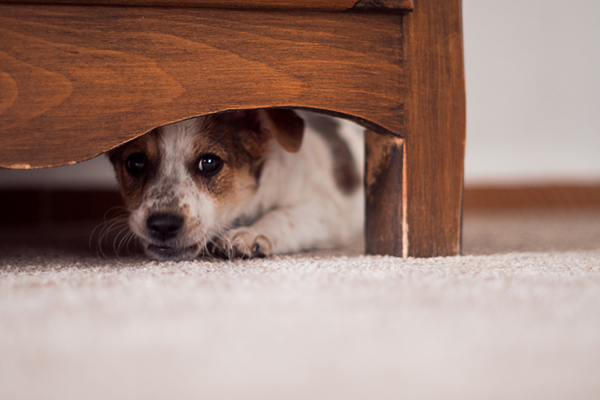 a) Happy 	    b) Scared       c) Threatening
[Speaker Notes: Is this dog Happy, Scared, or Threatening?
What do you see?

(Hiding, smaller, wrinkled face, fish eye and looks like he may be growling
Answer is B)]
QUIZ
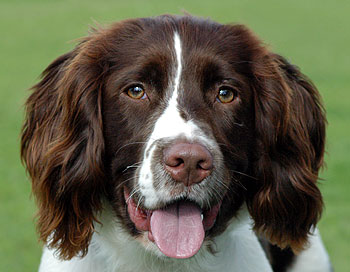 a) Happy        b) Scared      c) Threatening
[Speaker Notes: Is this dog Happy, Scared, or Threatening?
What do you see?

(Ears are floppy and hanging forward, soft eyes, mouth open, relaxed face
Answer is A)]
QuizIs it okay to pet a dog through a fence or  a dog that is tied up?
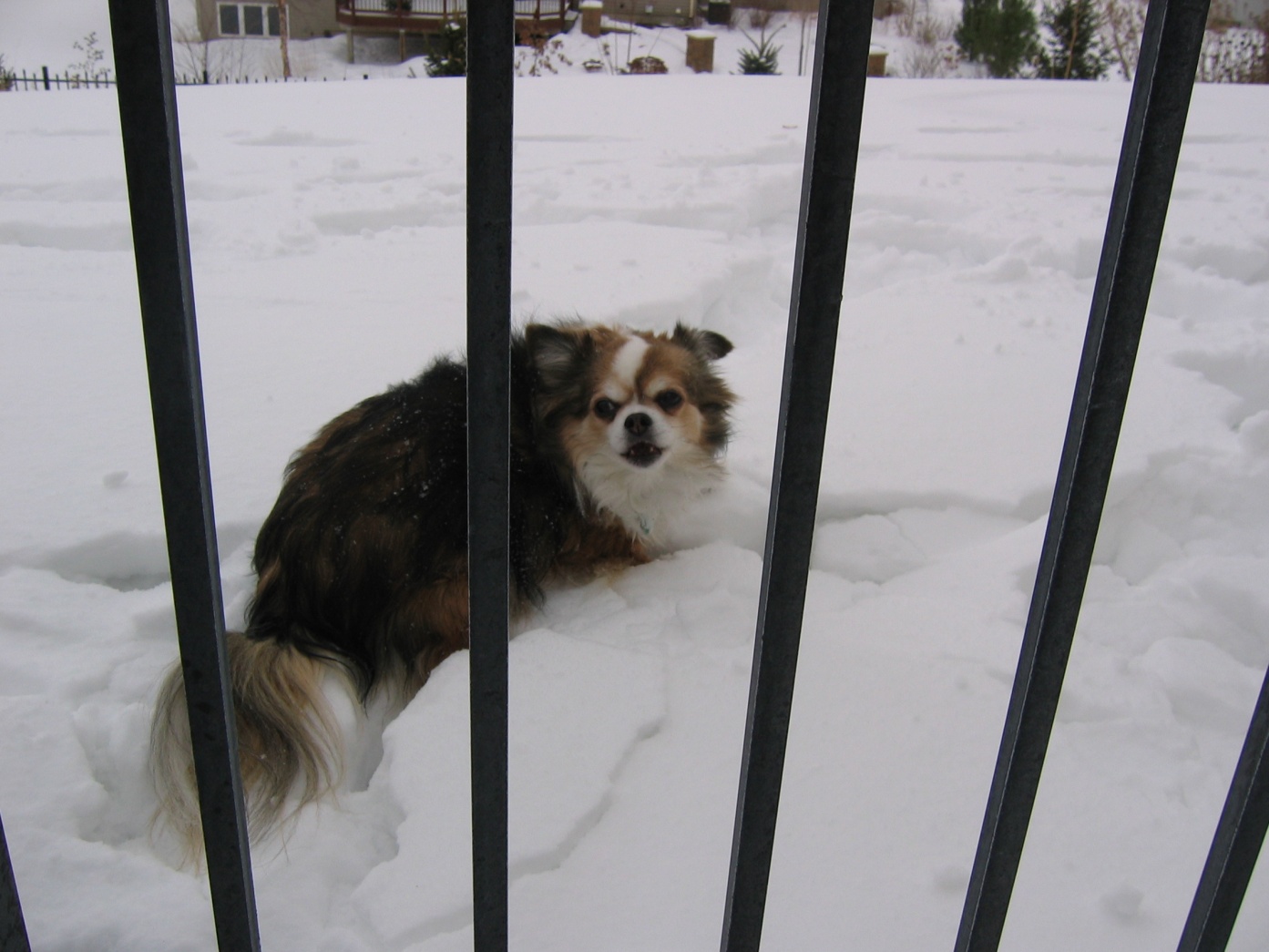 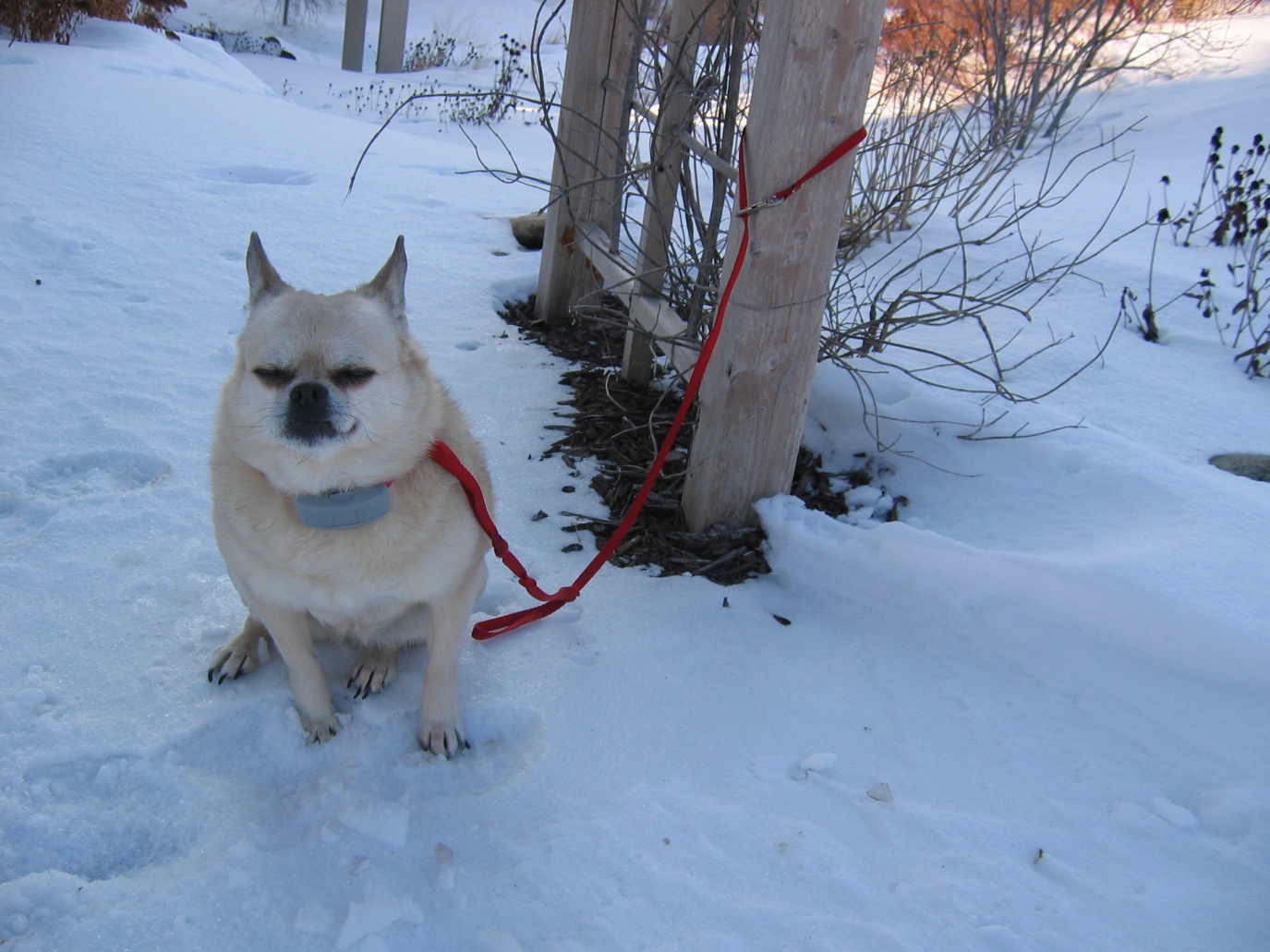 YES or NO?
[Speaker Notes: Is it okay to pet a dog through a fence or that is tied up?
Never ever!
He may feel you are in his space.
What should you do?
Walk on by and don’t stare at the dog!]
QuizIs it okay to pet a dog who is injured?
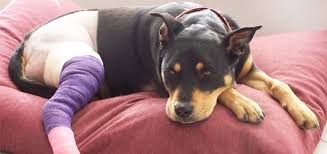 YES or NO?
[Speaker Notes: Is it okay to pet a dog who is injured or not feeling well?
Never ever!
Dogs who are hurt or don’t feel well want to be left alone.]
QuizIs it okay to pat a mother dog when she is with her puppies?
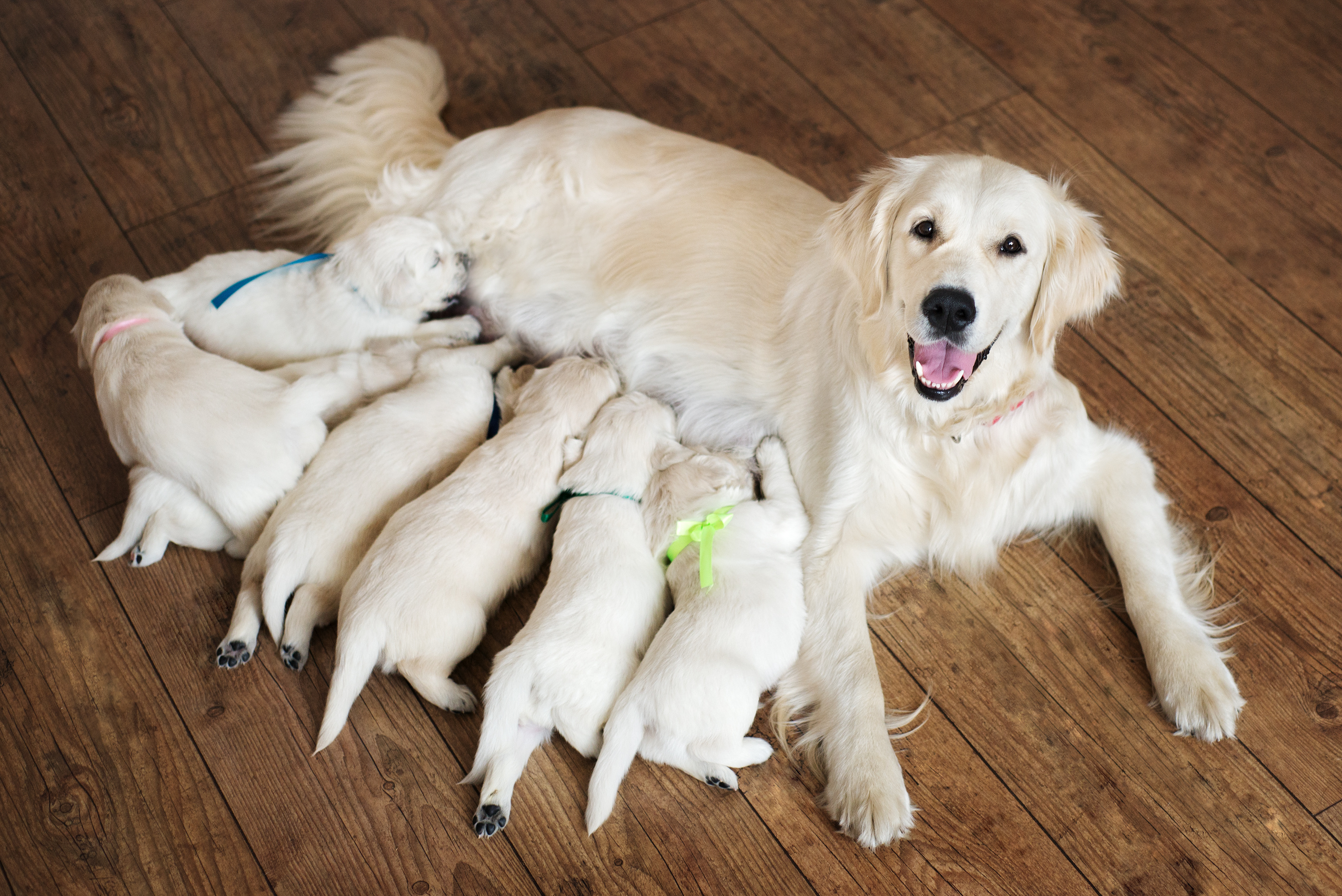 YES or NO?
[Speaker Notes: Is it okay to pat a mother dog when she is with her puppies?
The answer is NO!  Mother dogs can be very worried about anyone coming too close to her and her puppies.
Even though the puppies are really cute, leave Mom and the pups alone!]
QuizIs it okay to touch a dog through a car window?
YES or NO?
[Speaker Notes: Is it okay to touch a dog through an open car window?
The answer is NO! Never ever pat a dog through a car window.
The dog may feel you are invading his space. He may also be extra worried if his owner is not there so he may be very scared or threatening.
What should you do? 
Walk on by!]
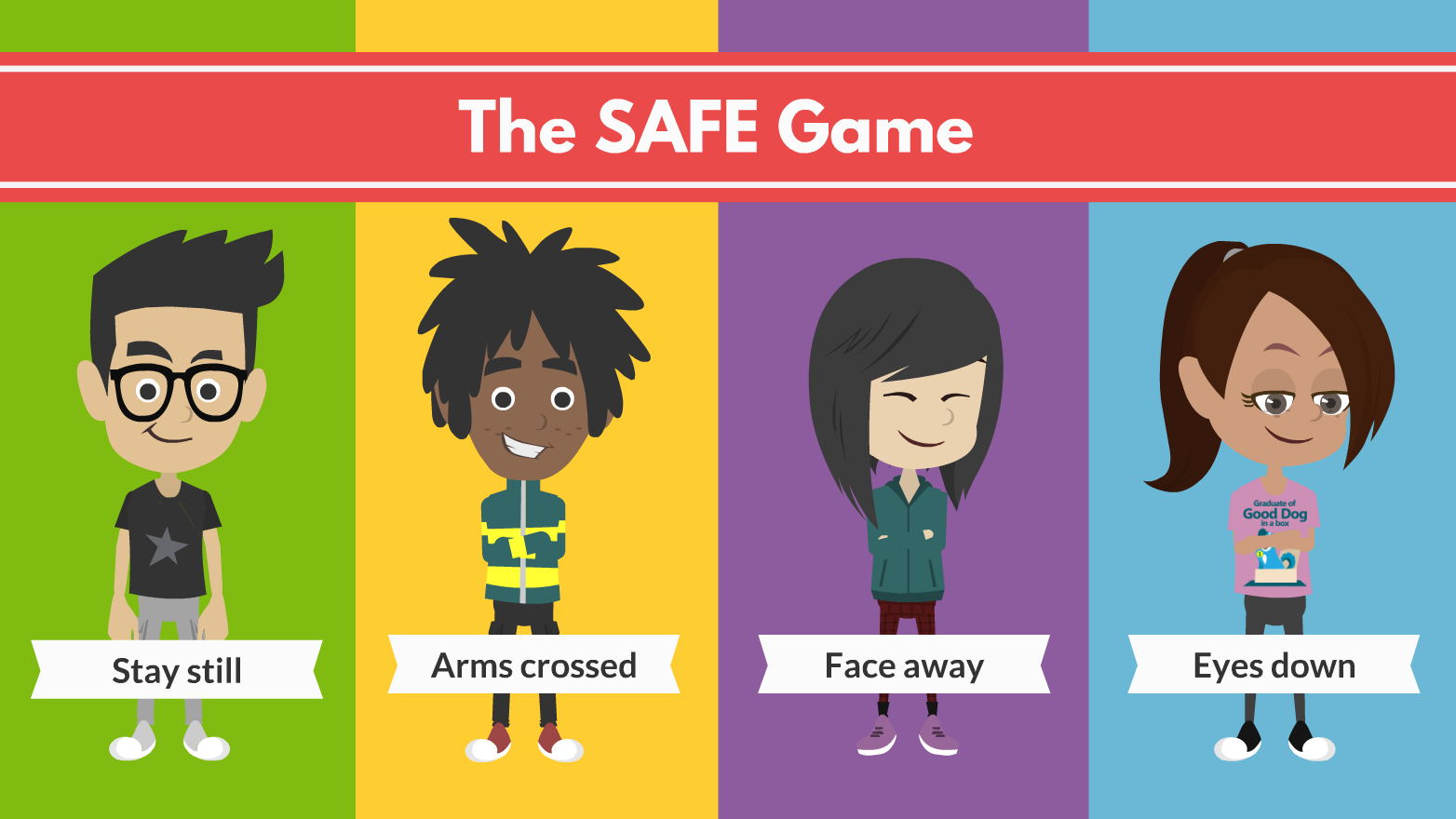 [Speaker Notes: So…just to review The Safe Game if you meet a loose dog
Stay still…arms crossed…face away…eyes down.
Be very quiet and boring and the dog will lose interest.
.]
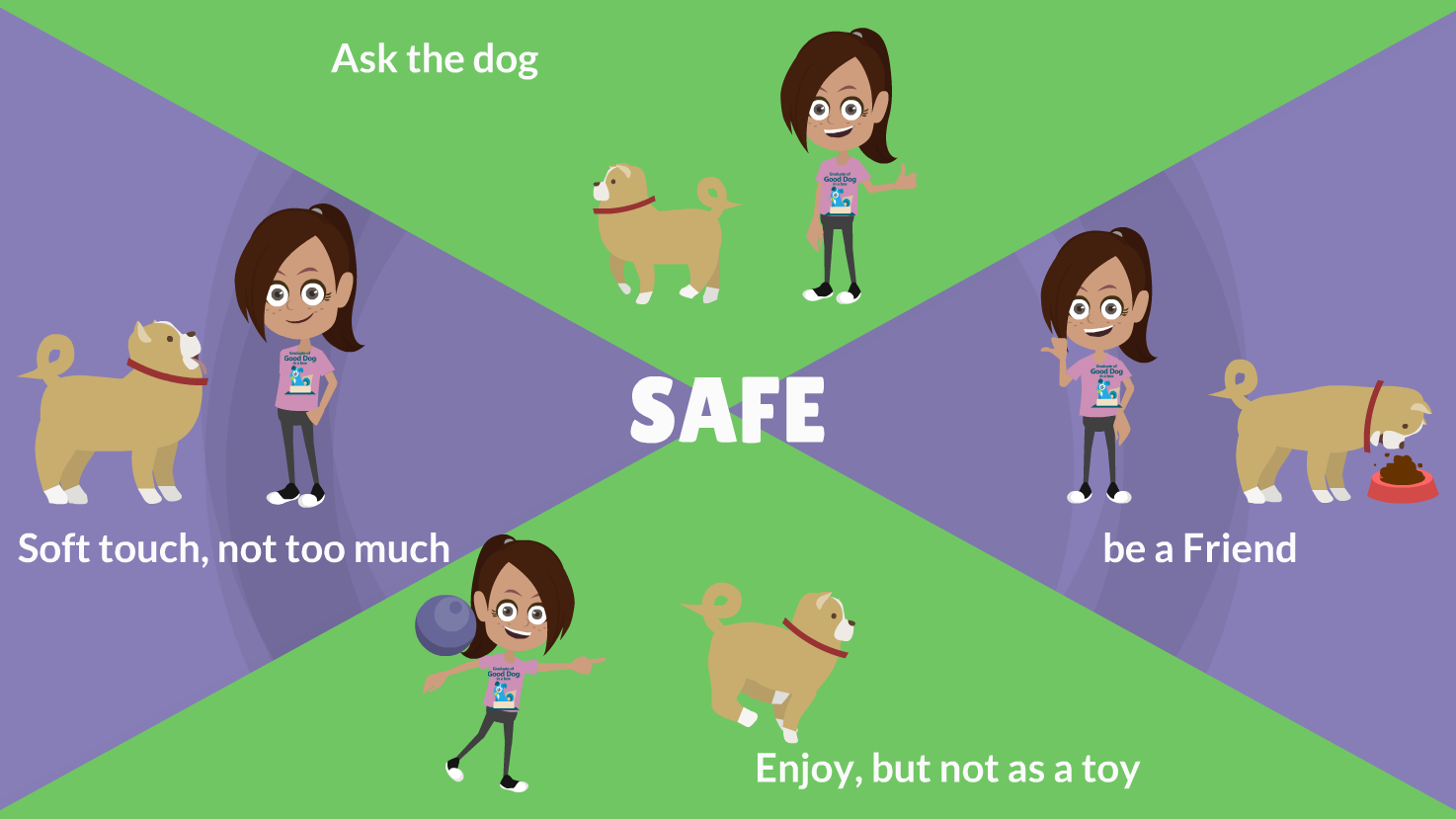 [Speaker Notes: So..to review 
Soft touch but not too much..pat gently and don’t hug!
Let the dog decide if he has had enough patting and wants to be left alone.
Be a Friend by never yelling, teasing, touching when eating or sleeping
Enjoy the dog..but please do not dress her up! Remember that dogs have feelings and are not toys!]
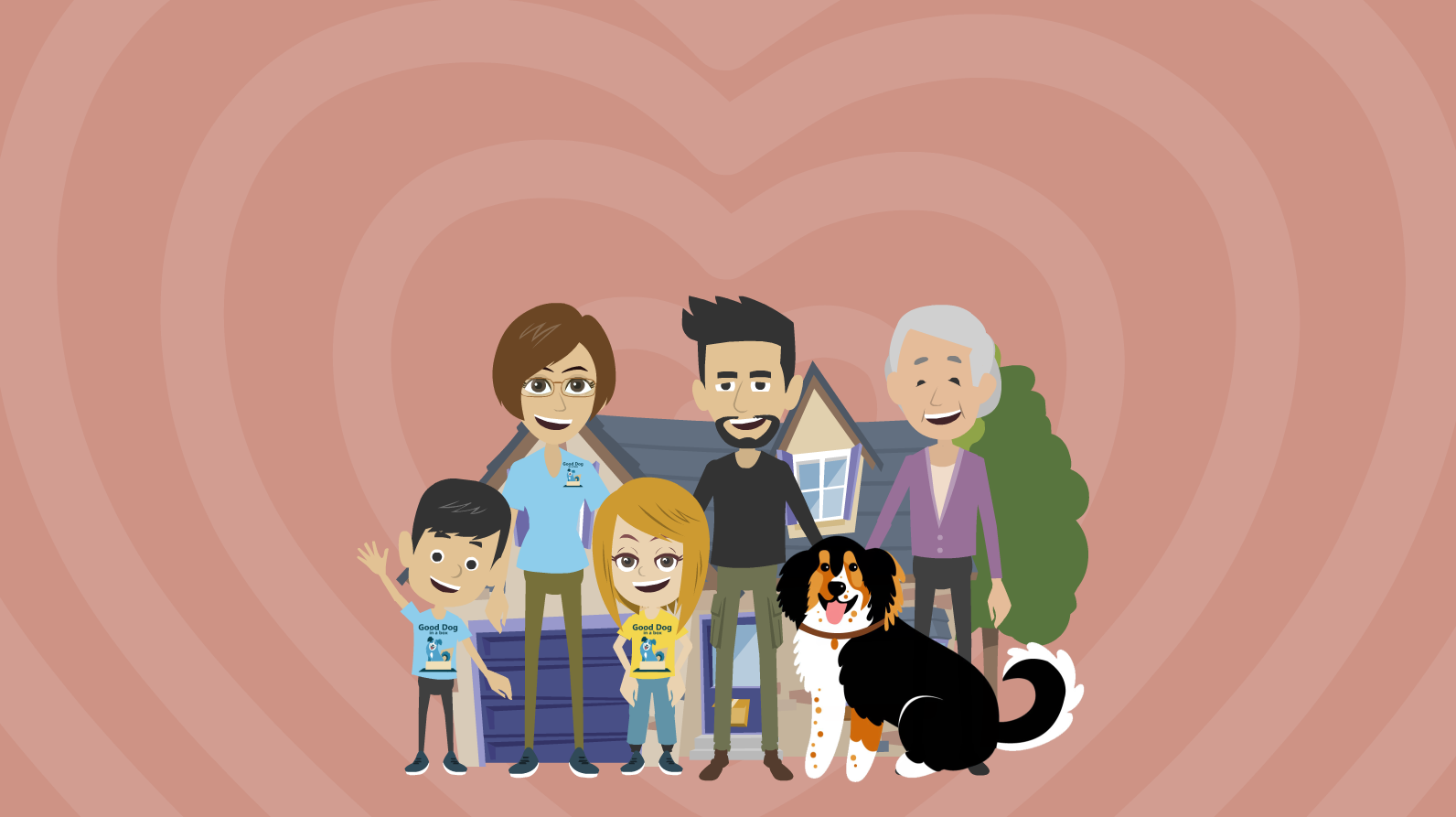 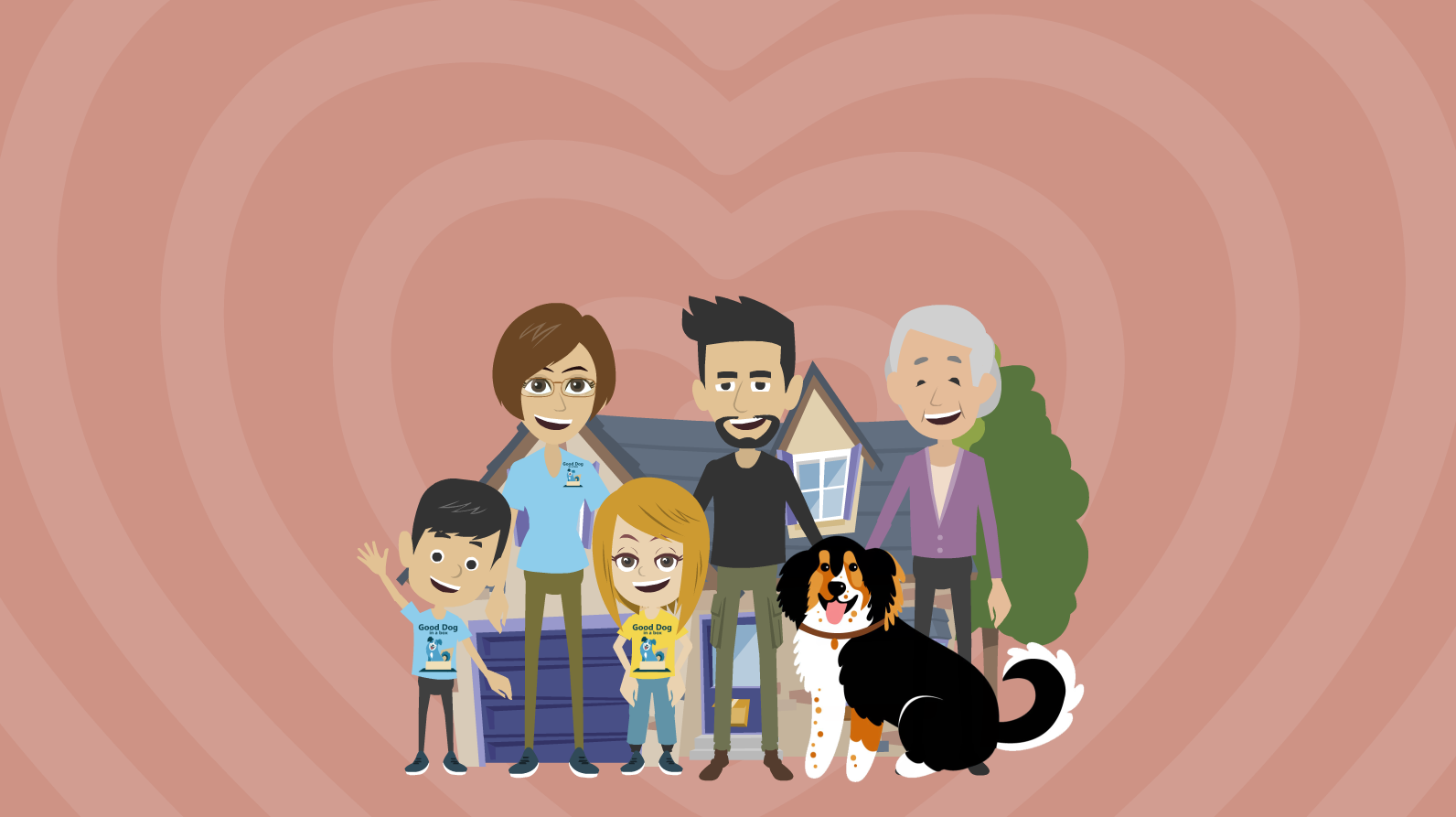 One last thing to remember…
Dogs can be wonderful friends, but we must learn how to be SAFE around them.  
Let’s do our part to decrease the number of kids bitten by dogs every year!
[Speaker Notes: Please read text.
Thank you so much for paying attention today. Who has questions?]
Thank you to the following for providing some of the content for our program!!
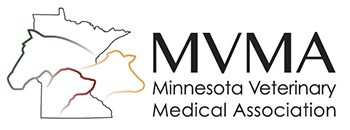 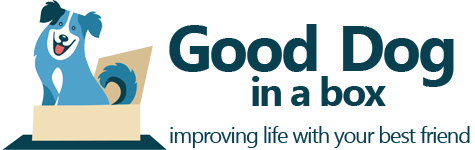 [Speaker Notes: Thank you to the Minnesota Veterinary Medical Association and Good Dog in a Box.com for providing some of the  content for our program.]